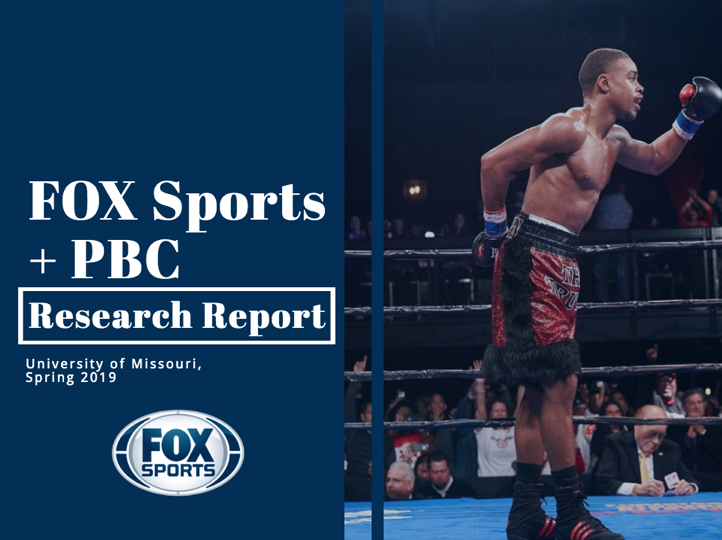 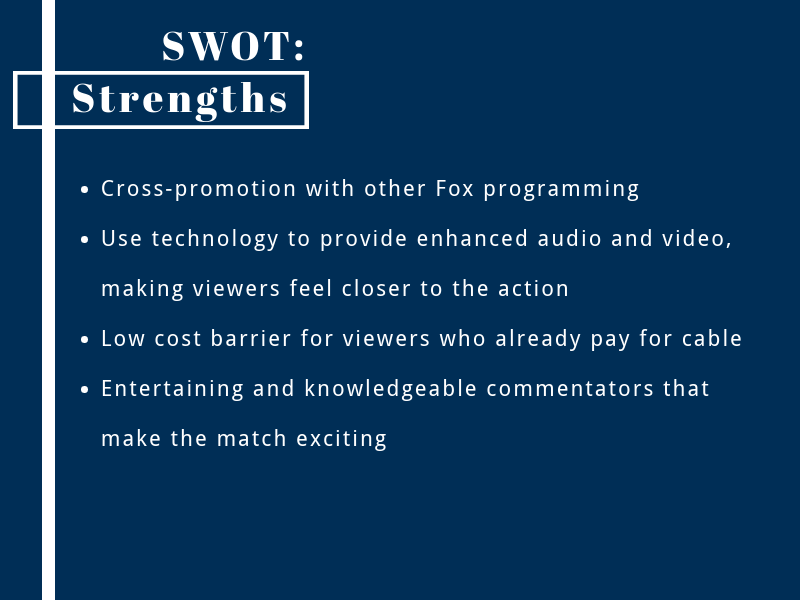 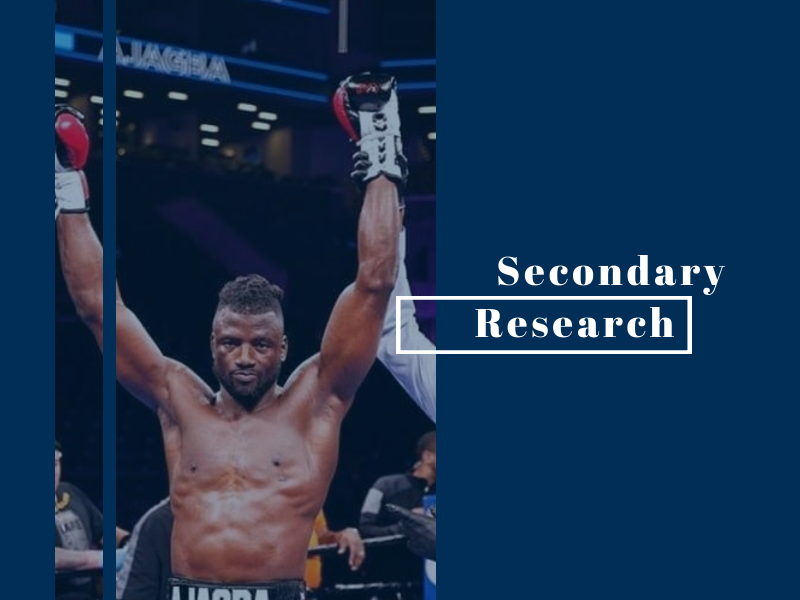 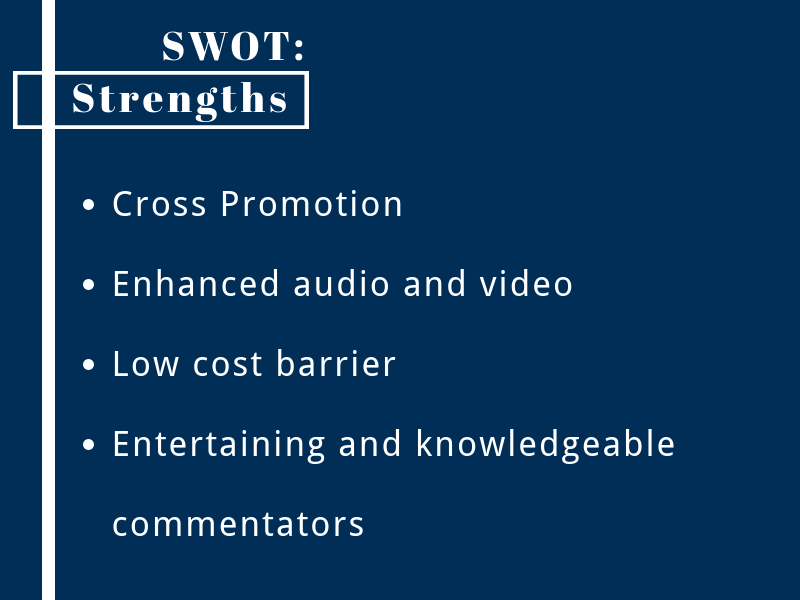 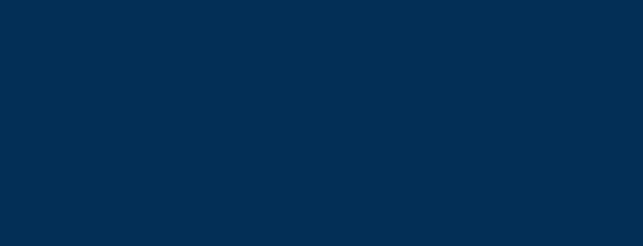 [Speaker Notes: Cross Promotion
Enhanced audio and video
Low cost barrier
entertaining and knowledgeable commentators]
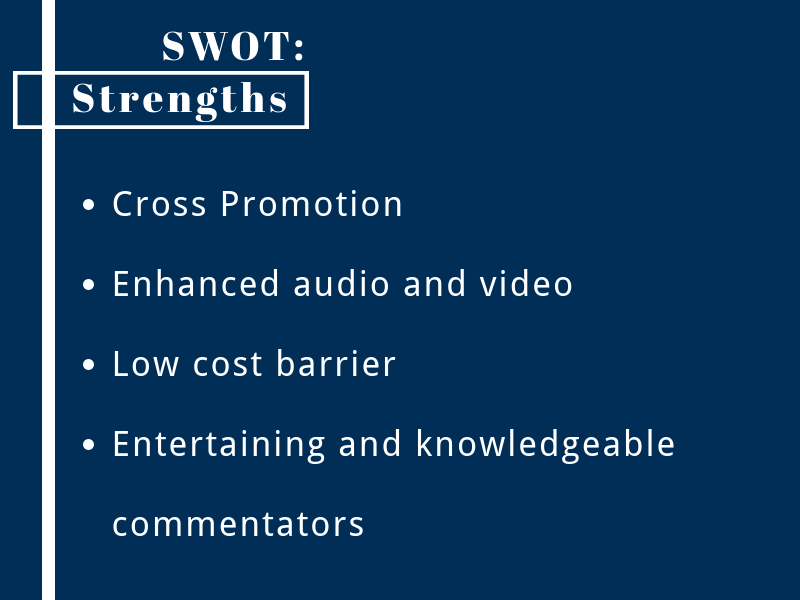 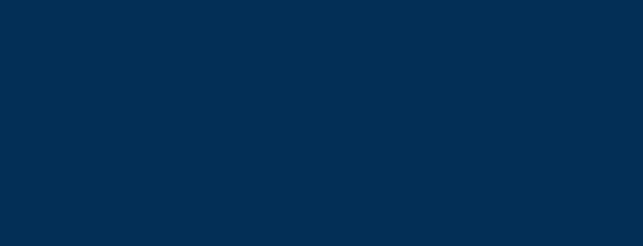 [Speaker Notes: Cross Promotion
Enhanced audio and video
Low cost barrier
entertaining and knowledgeable commentators]
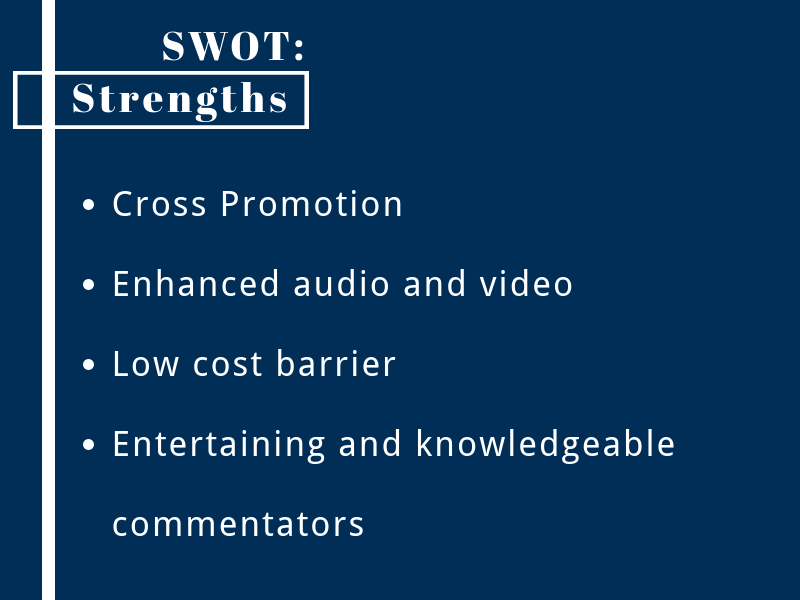 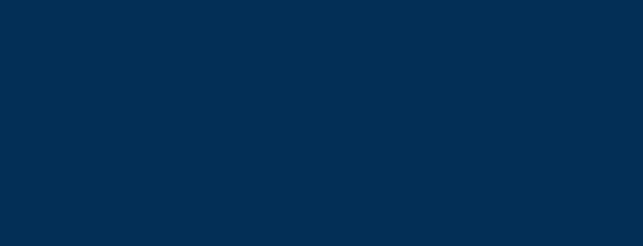 [Speaker Notes: Cross Promotion
Enhanced audio and video
Low cost barrier
entertaining and knowledgeable commentators]
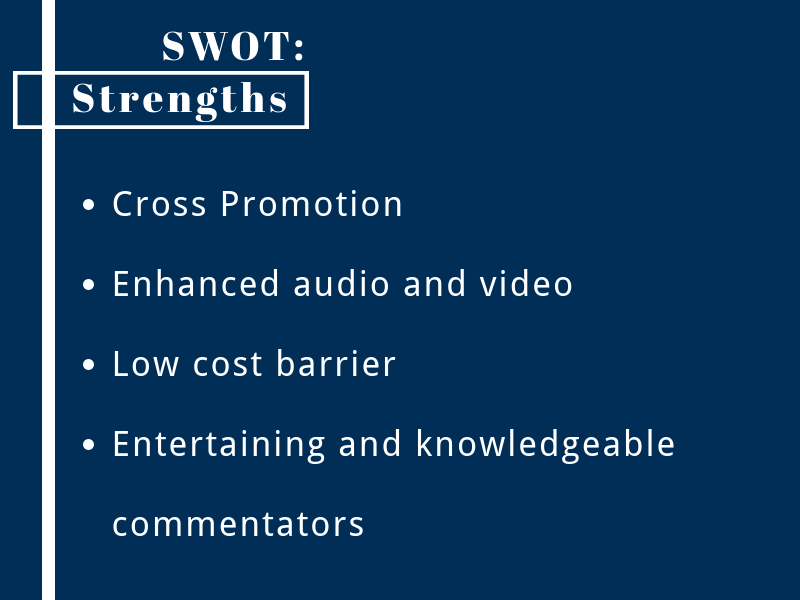 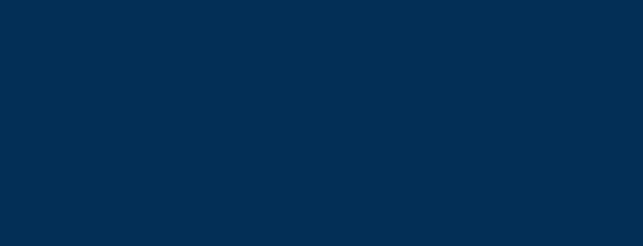 [Speaker Notes: Cross Promotion
Enhanced audio and video
Low cost barrier
entertaining and knowledgeable commentators]
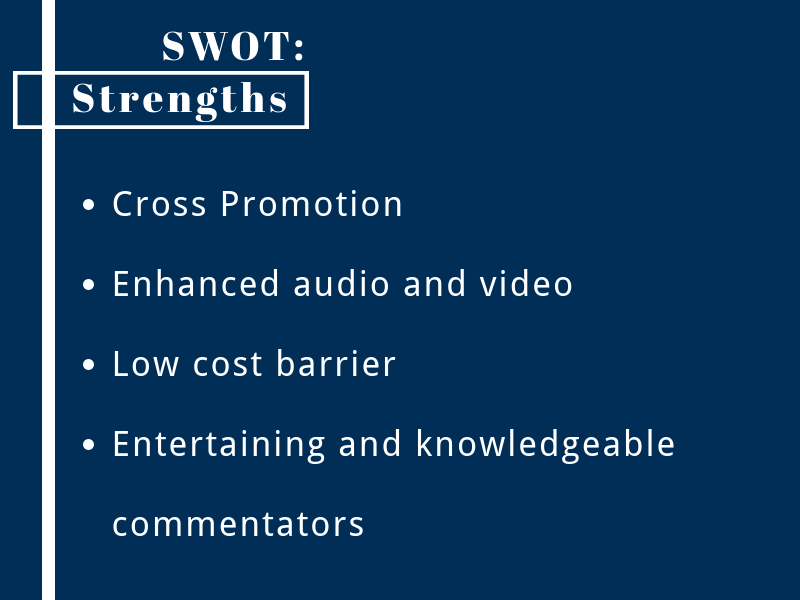 [Speaker Notes: Cross Promotion
Enhanced audio and video
Low cost barrier
entertaining and knowledgeable commentators]
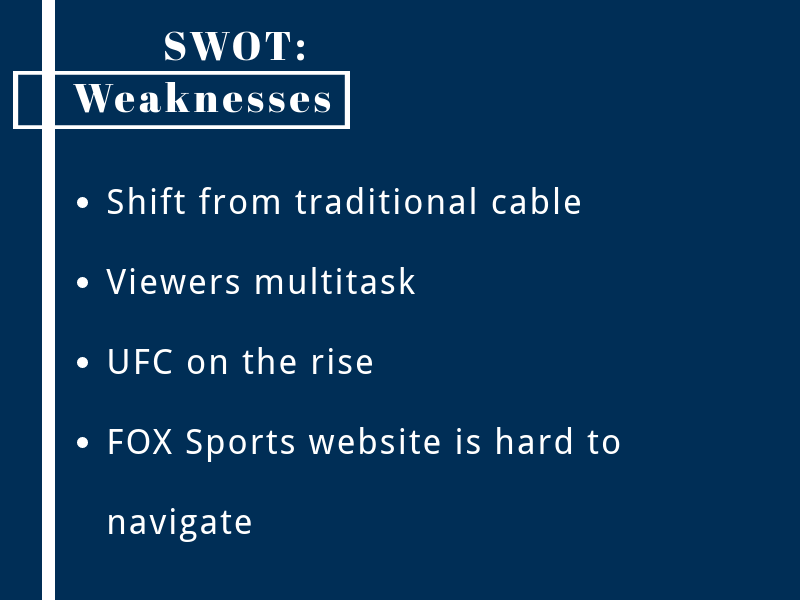 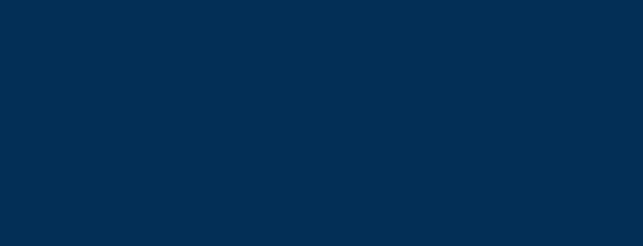 [Speaker Notes: shift from traditional cable
viewers multitask
UFC on the rise
FOX Sports website is hard to navigate]
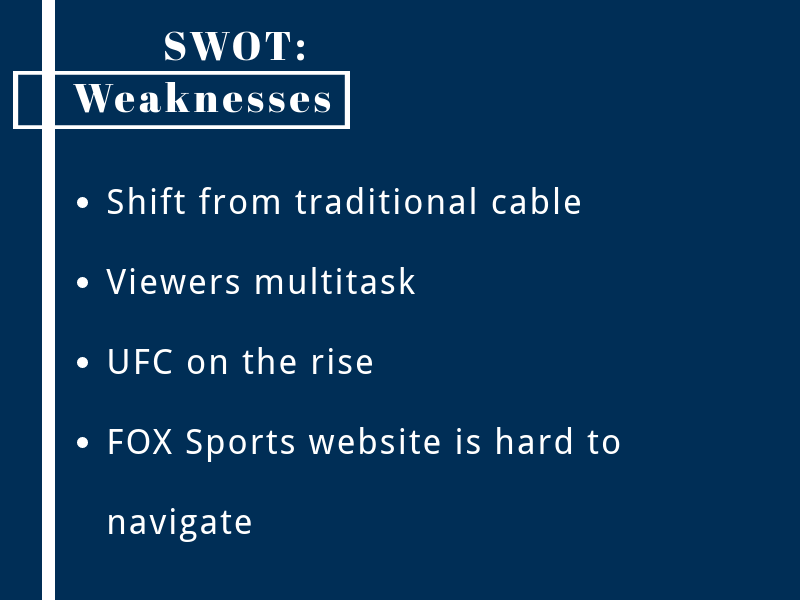 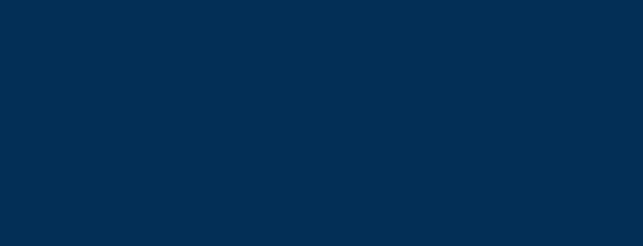 [Speaker Notes: shift from traditional cable
viewers multitask
UFC on the rise
FOX Sports website is hard to navigate]
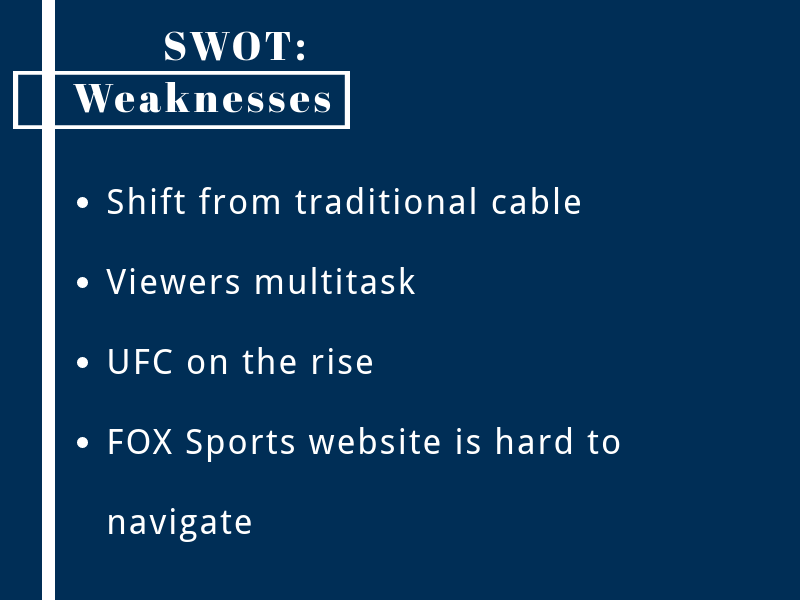 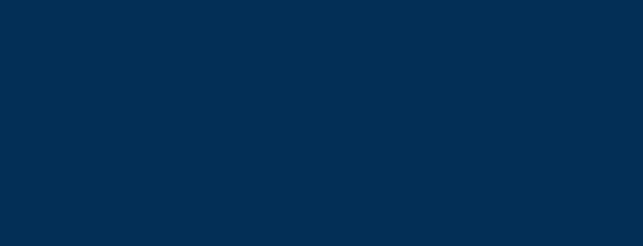 [Speaker Notes: shift from traditional cable
viewers multitask
UFC on the rise
FOX Sports website is hard to navigate]
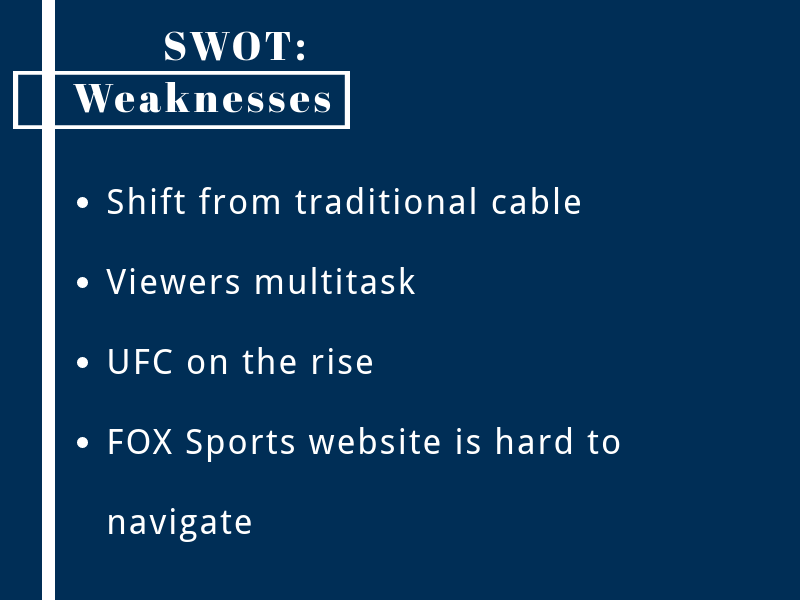 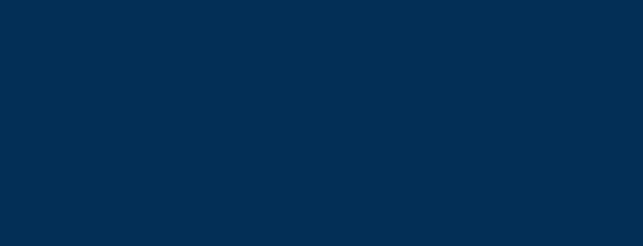 [Speaker Notes: shift from traditional cable
viewers multitask
UFC on the rise
FOX Sports website is hard to navigate]
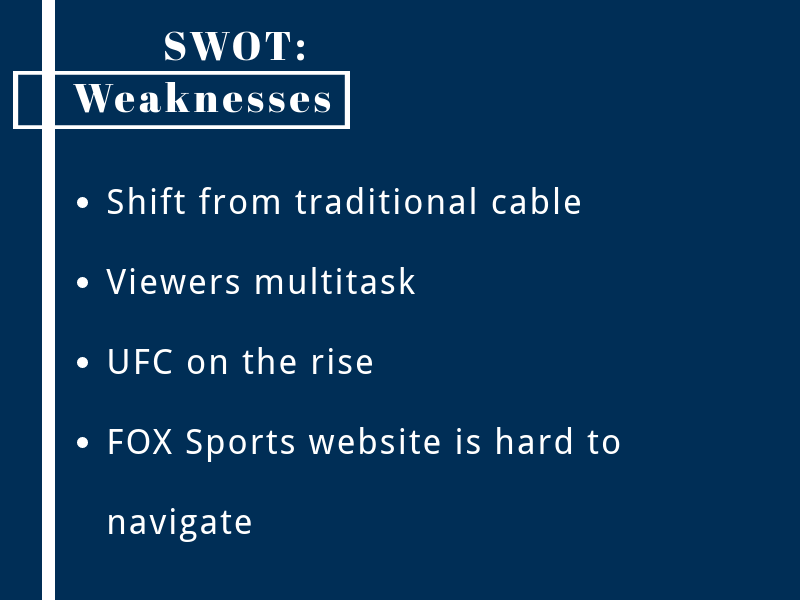 [Speaker Notes: shift from traditional cable
viewers multitask
UFC on the rise
FOX Sports website is hard to navigate]
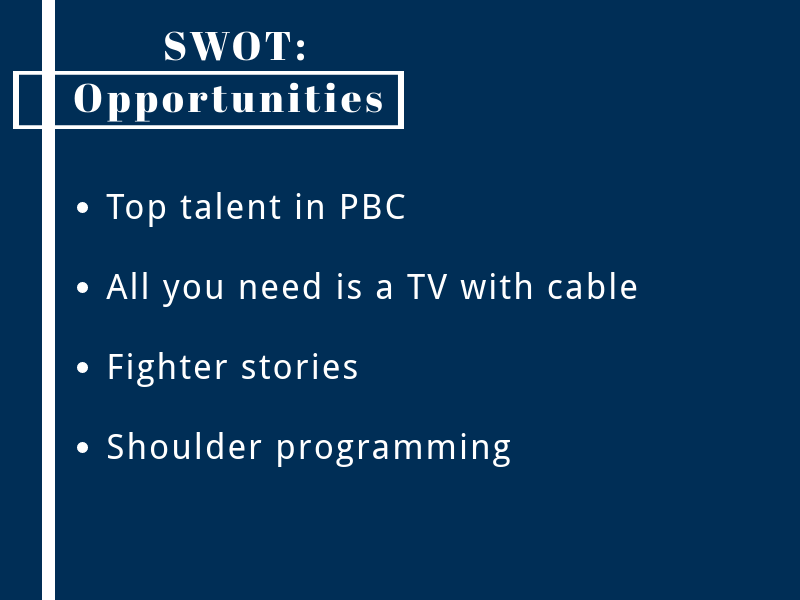 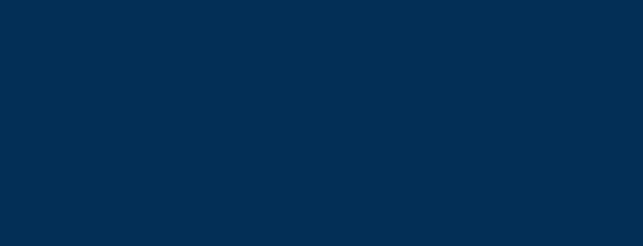 [Speaker Notes: 1- undefeated champs, those trying to make new achievements, youngest fighters-age 19; strong marketability
2- available on Fox and FS1 and Fox Deportes
3- backstory is captivating to those watching 
4- Inside PBC Boxing, youtube, etc.]
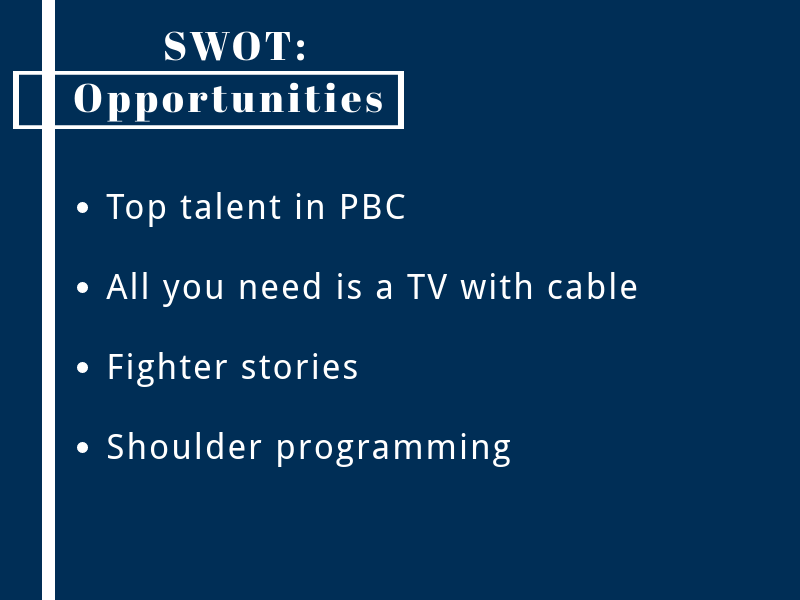 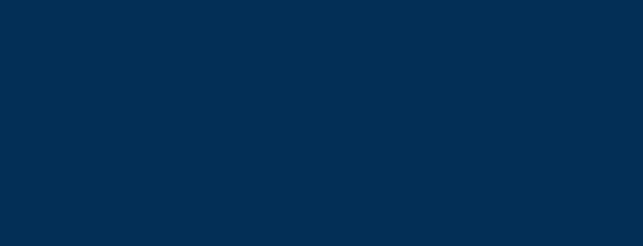 [Speaker Notes: 1- undefeated champs, those trying to make new achievements, youngest fighters-age 19; strong marketability
2- available on Fox and FS1 and Fox Deportes
3- backstory is captivating to those watching 
4- Inside PBC Boxing, youtube, etc.]
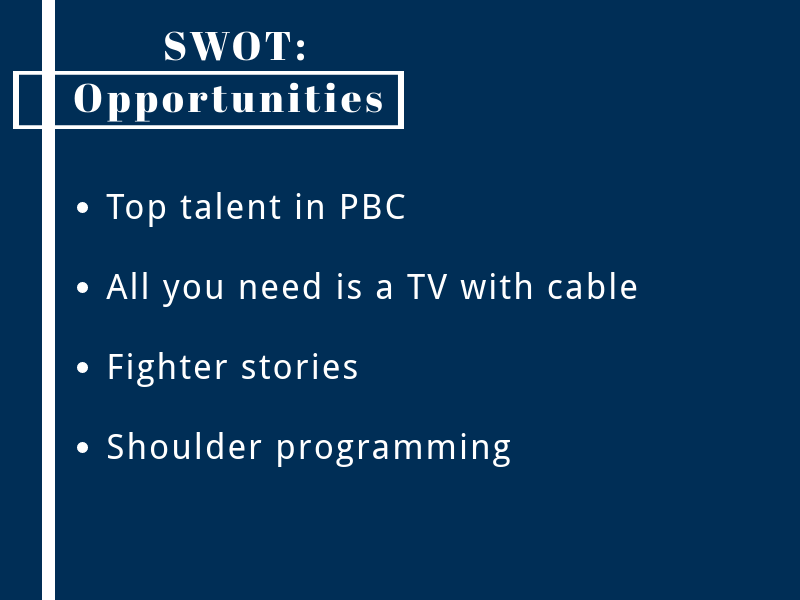 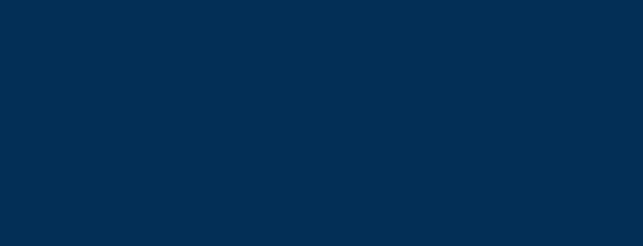 [Speaker Notes: 1- undefeated champs, those trying to make new achievements, youngest fighters-age 19; strong marketability
2- available on Fox and FS1 and Fox Deportes
3- backstory is captivating to those watching 
4- Inside PBC Boxing, youtube, etc.]
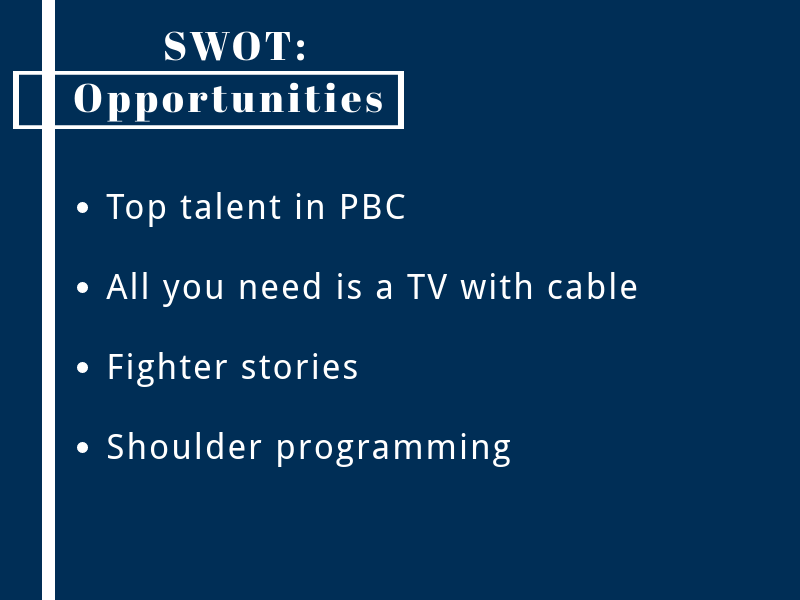 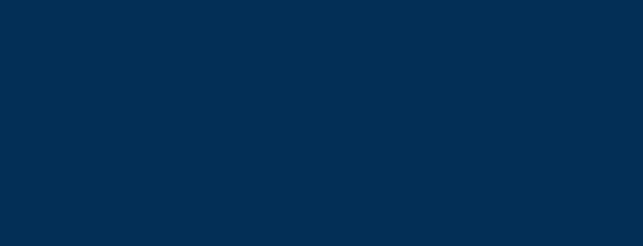 [Speaker Notes: 1- undefeated champs, those trying to make new achievements, youngest fighters-age 19; strong marketability
2- available on Fox and FS1 and Fox Deportes
3- backstory is captivating to those watching 
4- Inside PBC Boxing, youtube, etc.]
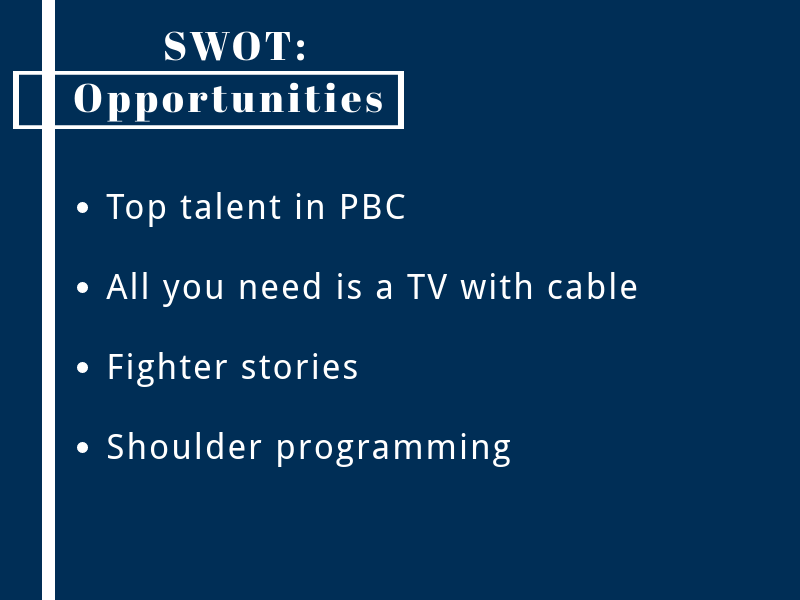 [Speaker Notes: 1- undefeated champs, those trying to make new achievements, youngest fighters-age 19; strong marketability
2- available on Fox and FS1 and Fox Deportes
3- backstory is captivating to those watching 
4- Inside PBC Boxing, youtube, etc.]
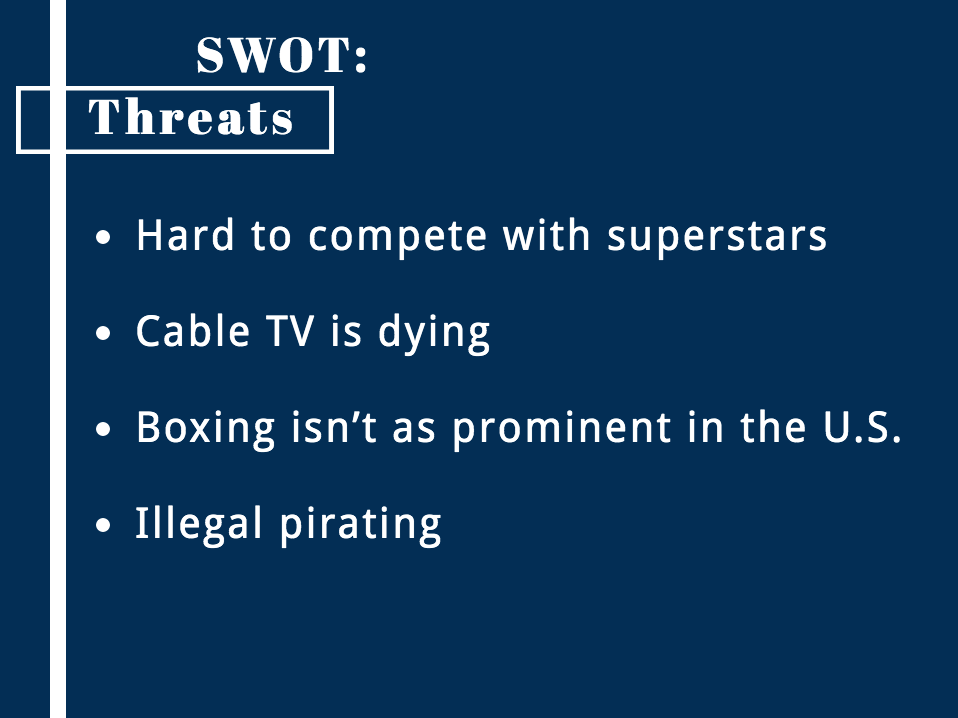 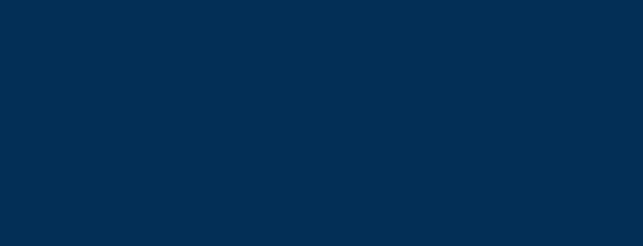 [Speaker Notes: 1- McGregor is in UFC
2- viewership loss in cable 
3- 3% said they are current boxing fans
4- losing money for PPV fights and cannot track them as much to gain insight for research]
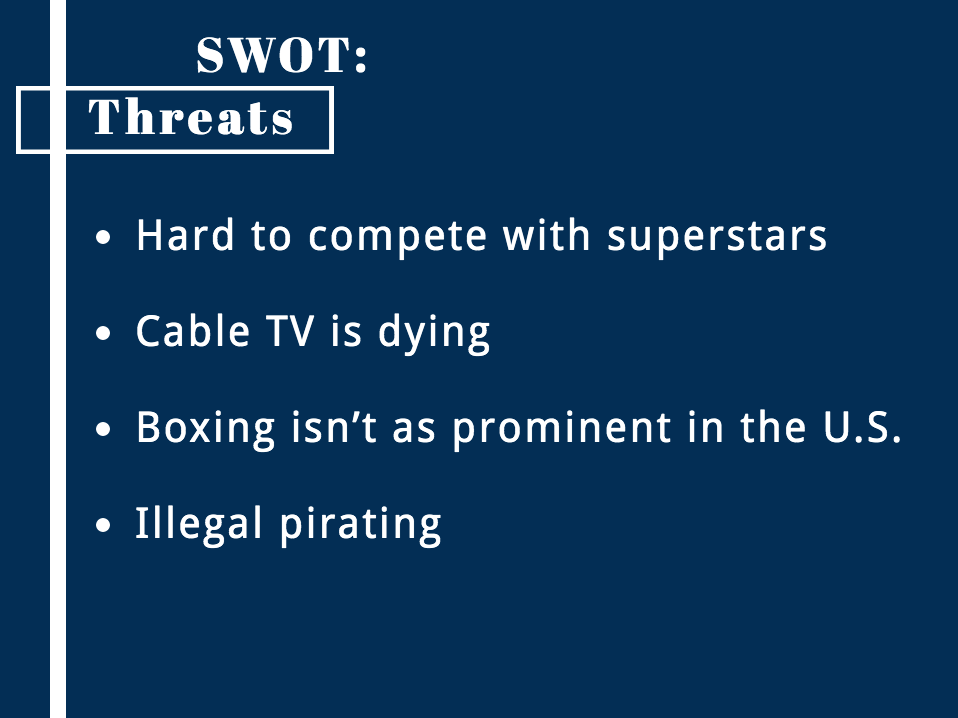 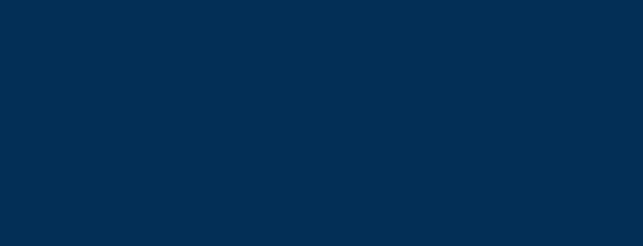 [Speaker Notes: 1- McGregor is in UFC
2- viewership loss in cable 
3- 3% said they are current boxing fans
4- losing money for PPV fights and cannot track them as much to gain insight for research]
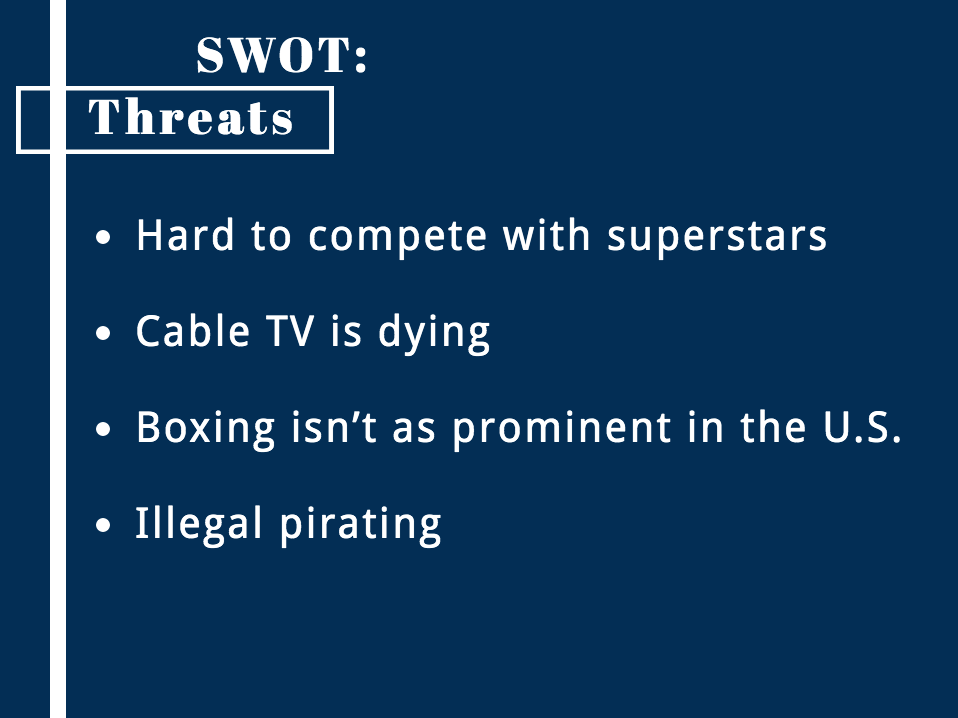 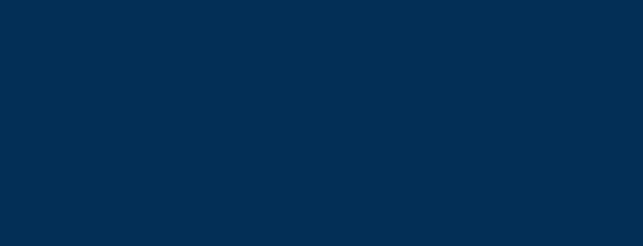 [Speaker Notes: 1- McGregor is in UFC
2- viewership loss in cable 
3- 3% said they are current boxing fans
4- losing money for PPV fights and cannot track them as much to gain insight for research]
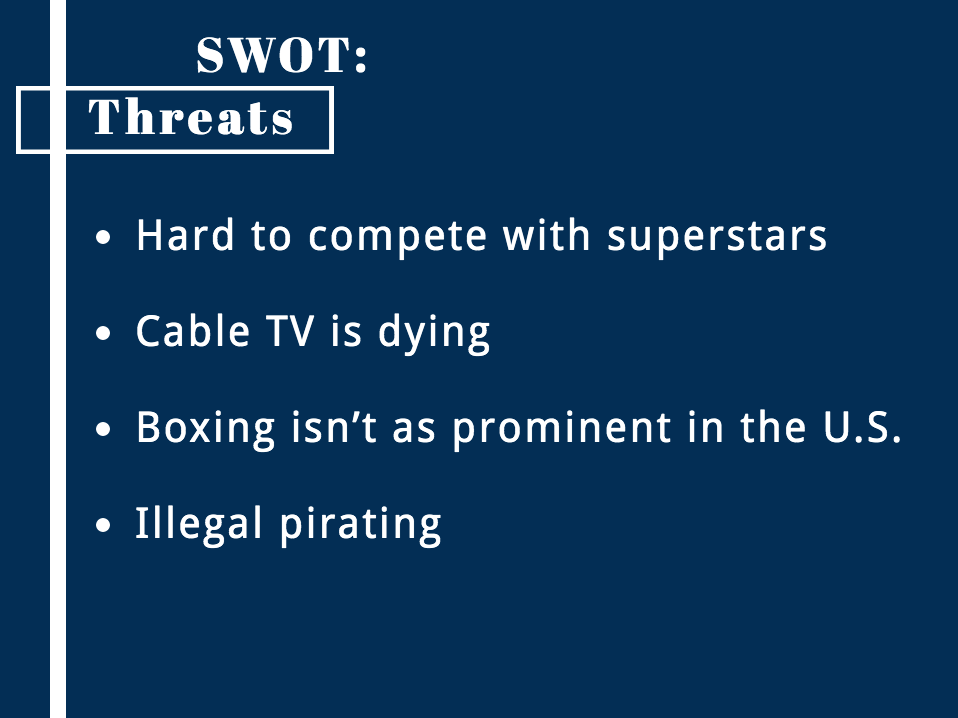 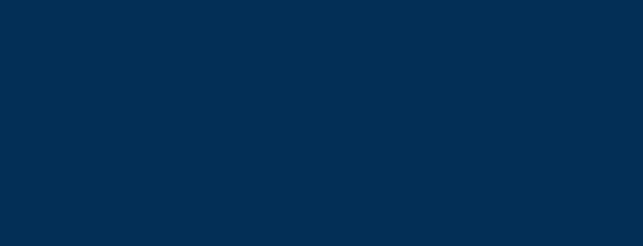 [Speaker Notes: 1- McGregor is in UFC
2- viewership loss in cable 
3- 3% said they are current boxing fans
4- losing money for PPV fights and cannot track them as much to gain insight for research]
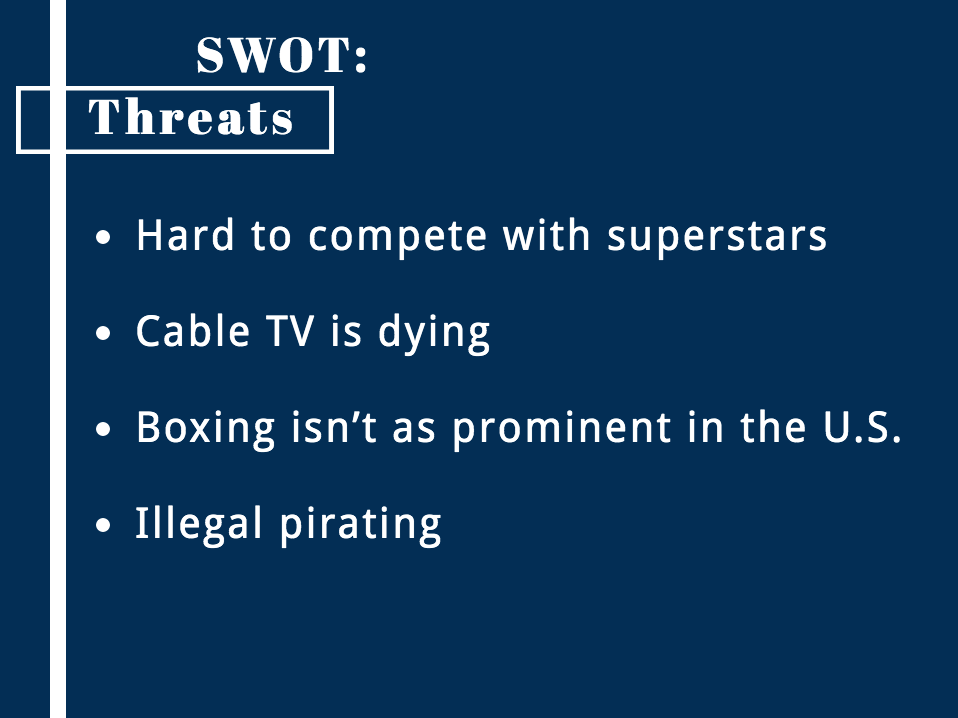 [Speaker Notes: 1- McGregor is in UFC
2- viewership loss in cable 
3- 3% said they are current boxing fans
4- losing money for PPV fights and cannot track them as much to gain insight for research]
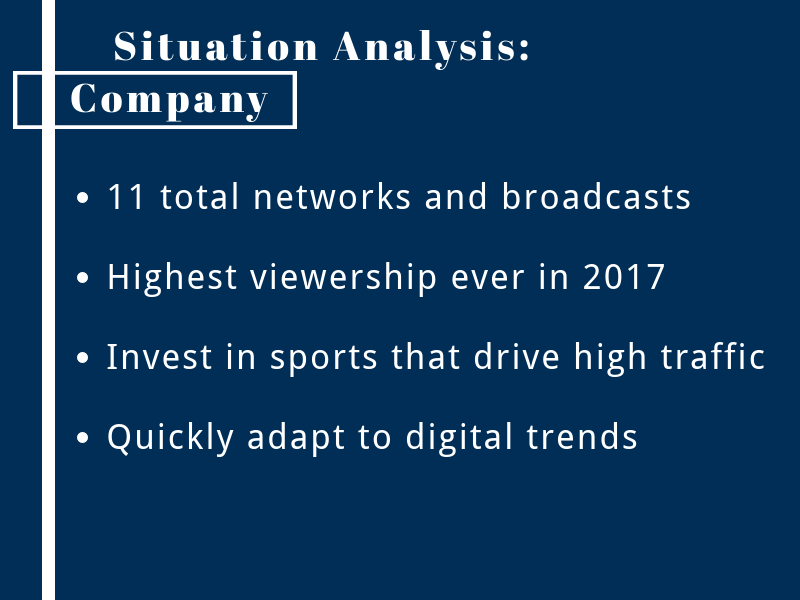 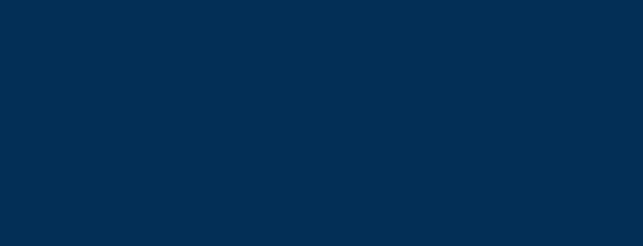 [Speaker Notes: 11 total networks and broadcasts
Highest viewership ever in 2017
Invest in sports that drive high traffic
Quickly adapt to digital trends
the bottom one is deleted]
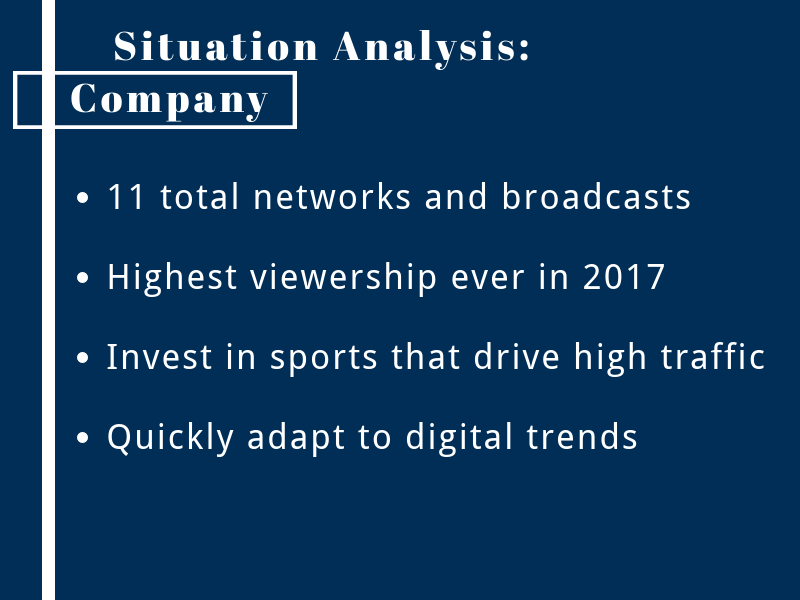 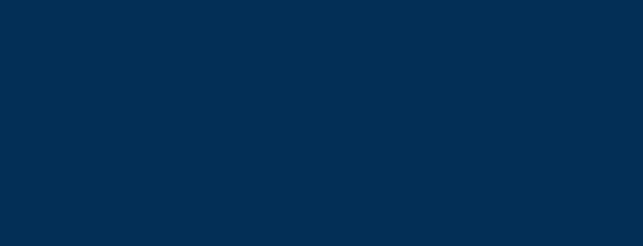 [Speaker Notes: 11 total networks and broadcasts
Highest viewership ever in 2017
Invest in sports that drive high traffic
Quickly adapt to digital trends
the bottom one is deleted]
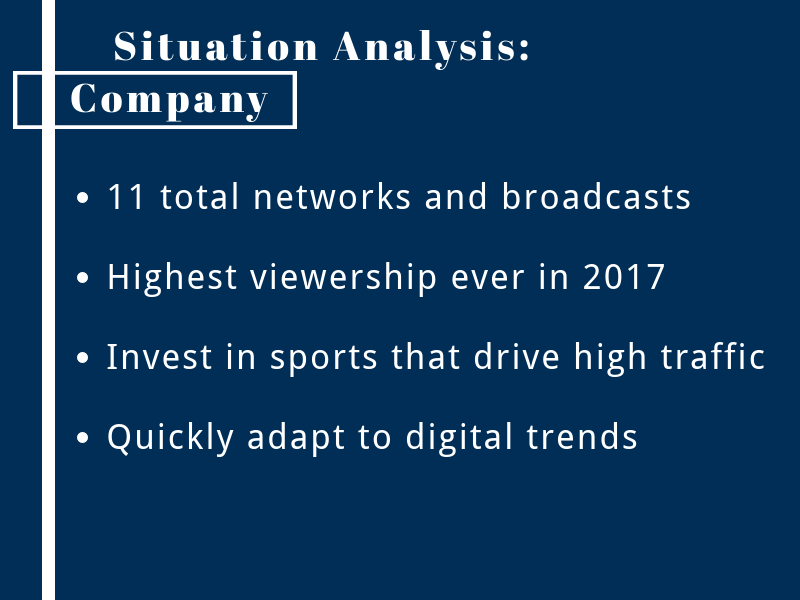 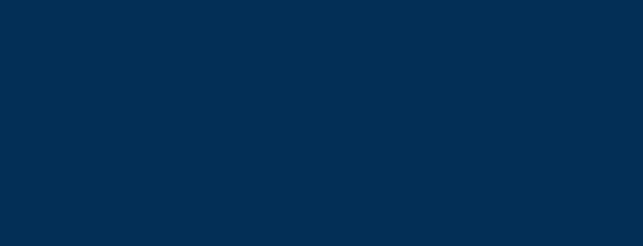 [Speaker Notes: 11 total networks and broadcasts
Highest viewership ever in 2017
Invest in sports that drive high traffic
Quickly adapt to digital trends
the bottom one is deleted]
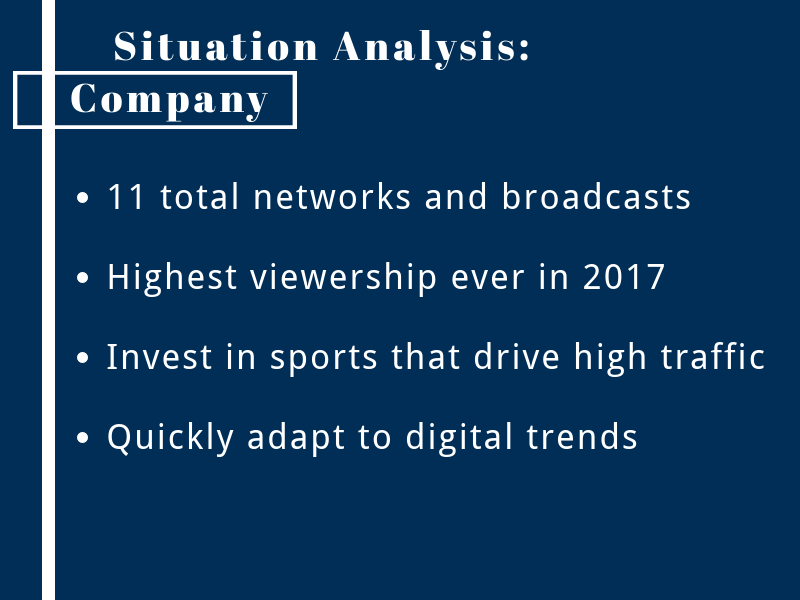 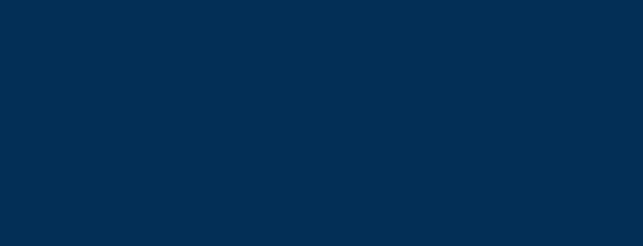 [Speaker Notes: 11 total networks and broadcasts
Highest viewership ever in 2017
Invest in sports that drive high traffic
Quickly adapt to digital trends
the bottom one is deleted]
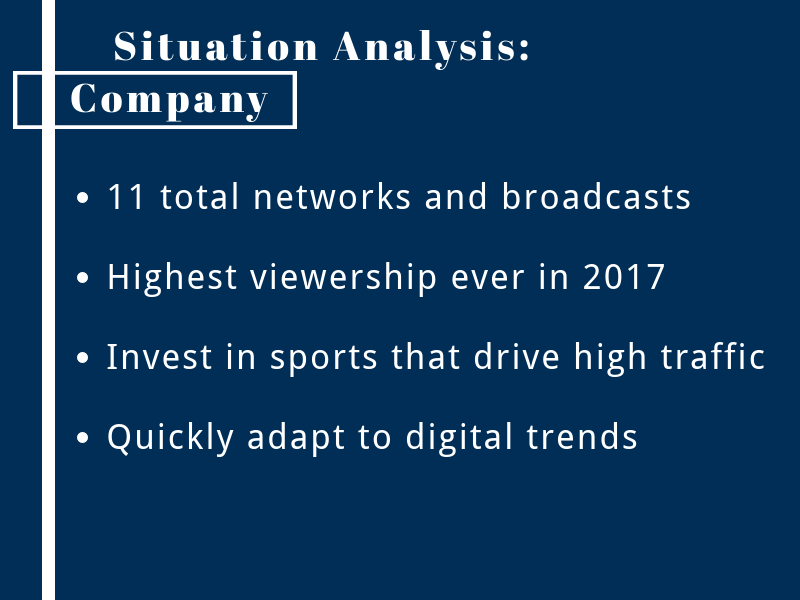 [Speaker Notes: 11 total networks and broadcasts
Highest viewership ever in 2017
Invest in sports that drive high traffic
Quickly adapt to digital trends
the bottom one is deleted]
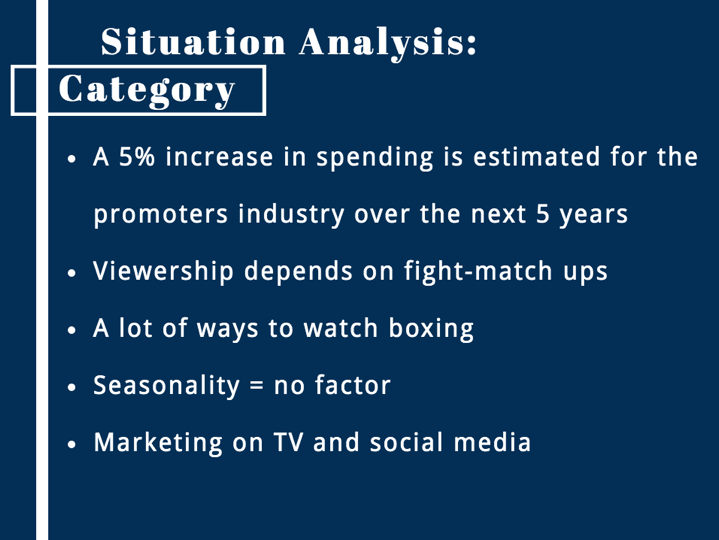 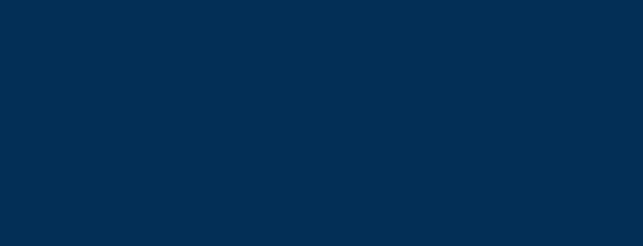 [Speaker Notes: Need to CORRECT this stat. It should read: a 5% increase in spending in estimated for the industry over the next 5 years. 
Viewership depends on fight-match ups
A lot of ways to watch boxing
Seasonality = no factor
Marketing on TV and social media]
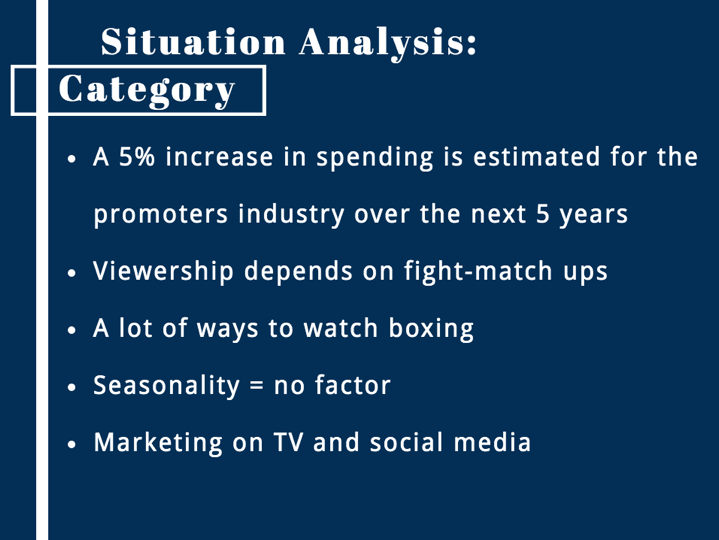 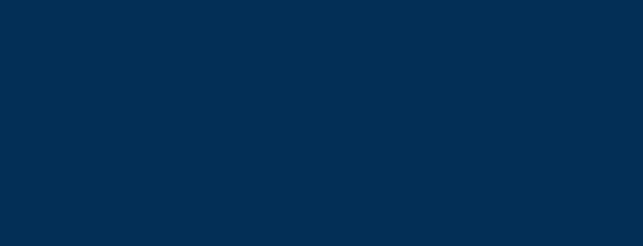 [Speaker Notes: Need to CORRECT this stat. It should read: a 5% increase in spending in estimated for the industry over the next 5 years. 
Viewership depends on fight-match ups
A lot of ways to watch boxing
Seasonality = no factor
Marketing on TV and social media]
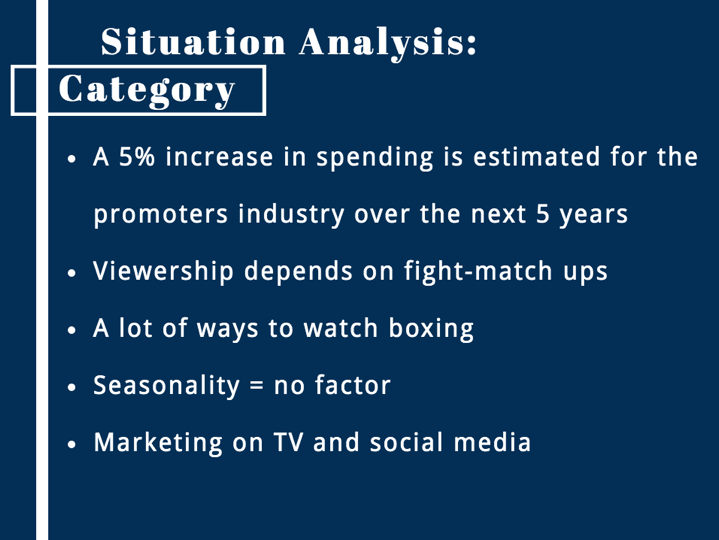 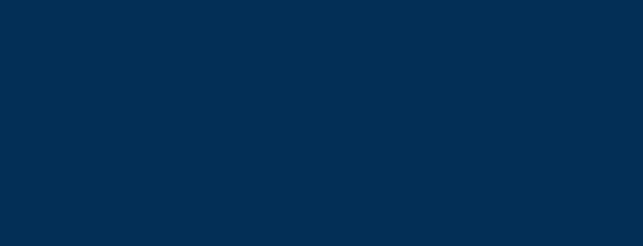 [Speaker Notes: Need to CORRECT this stat. It should read: a 5% increase in spending in estimated for the industry over the next 5 years. 
Viewership depends on fight-match ups
A lot of ways to watch boxing
Seasonality = no factor
Marketing on TV and social media]
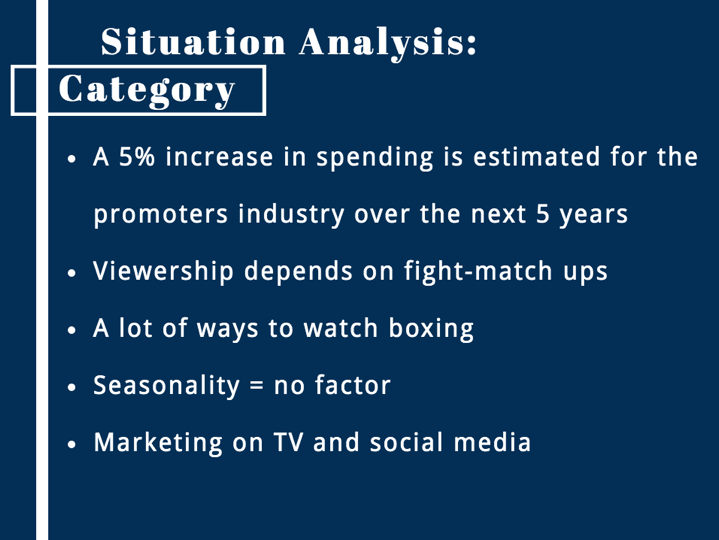 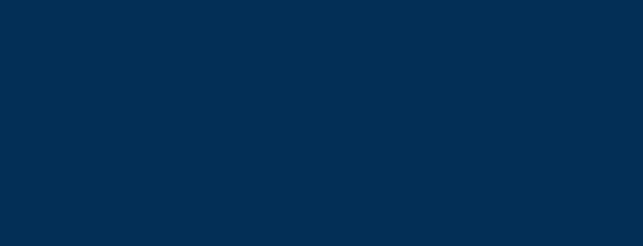 [Speaker Notes: Need to CORRECT this stat. It should read: a 5% increase in spending in estimated for the industry over the next 5 years. 
Viewership depends on fight-match ups
A lot of ways to watch boxing
Seasonality = no factor
Marketing on TV and social media]
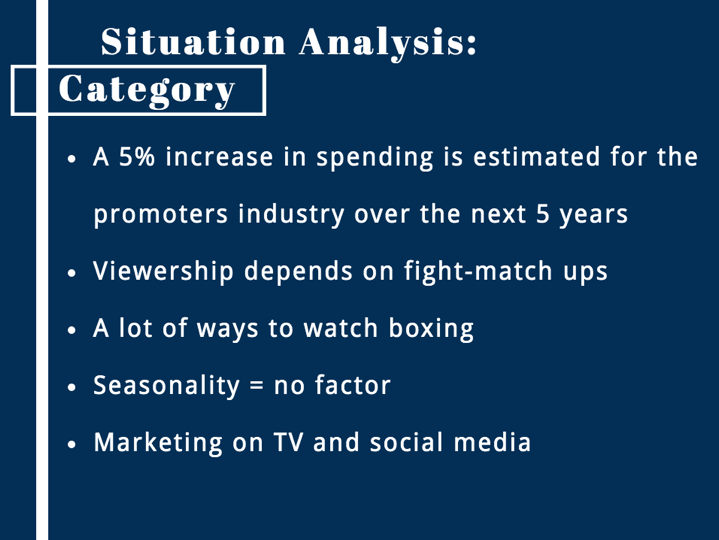 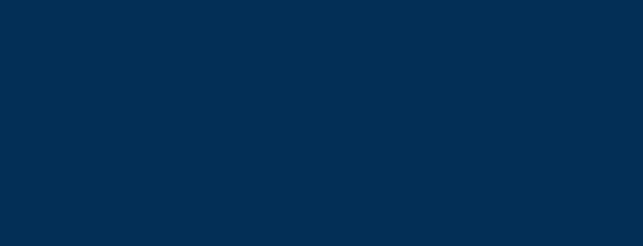 [Speaker Notes: Need to CORRECT this stat. It should read: a 5% increase in spending in estimated for the industry over the next 5 years. 
Viewership depends on fight-match ups
A lot of ways to watch boxing
Seasonality = no factor
Marketing on TV and social media]
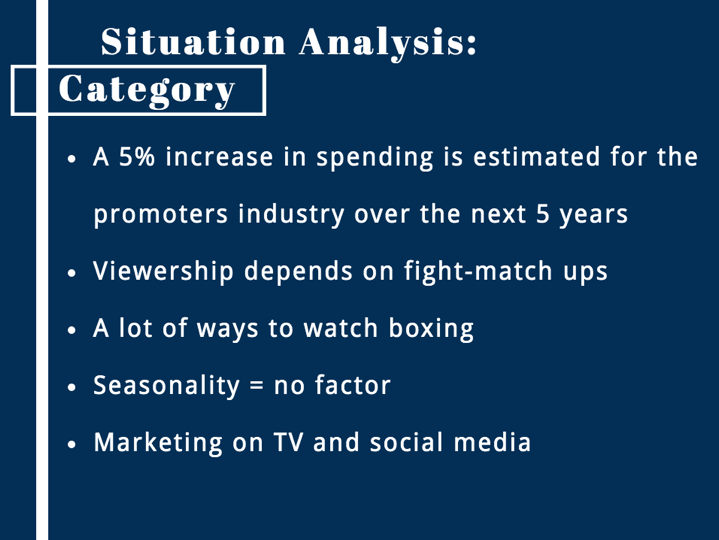 [Speaker Notes: Need to CORRECT this stat. It should read: a 5% increase in spending in estimated for the industry over the next 5 years. 
Viewership depends on fight-match ups
A lot of ways to watch boxing
Seasonality = no factor
Marketing on TV and social media]
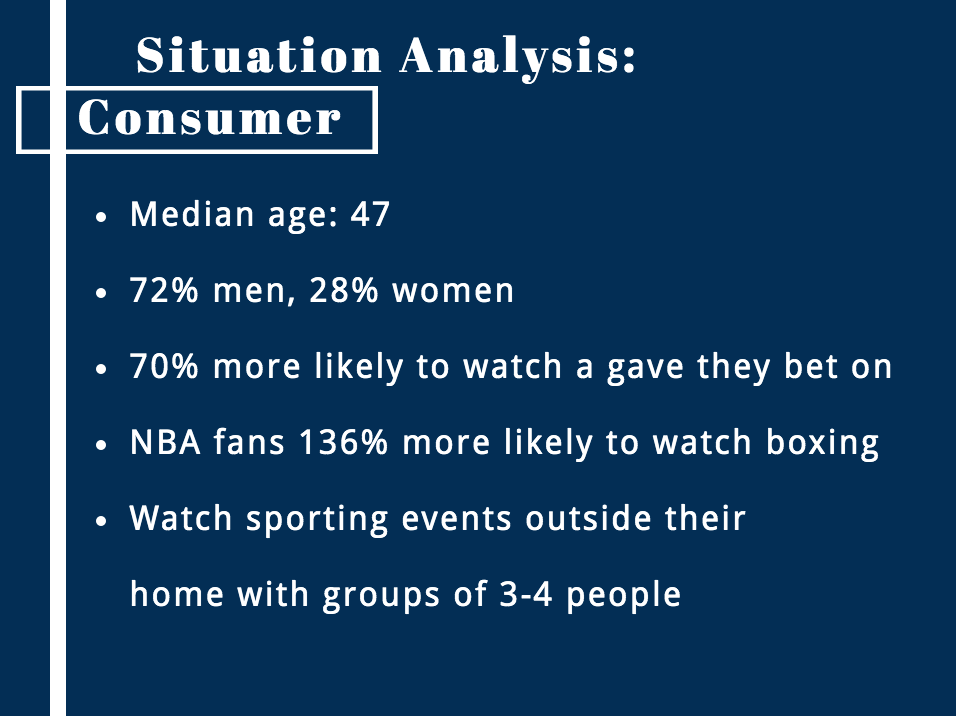 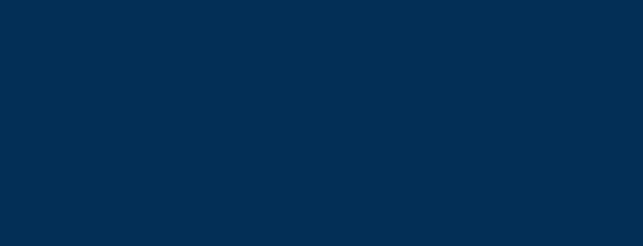 [Speaker Notes: Median age: 47
did this one make it on the final?
70% more likely to watch a gave they bet on
NBA fans 135% more likely to watch boxing
72% men, 28% women
some of these i cant remmeber if are on there, like this one
Watching sports events out of home with groups of 3-4 people]
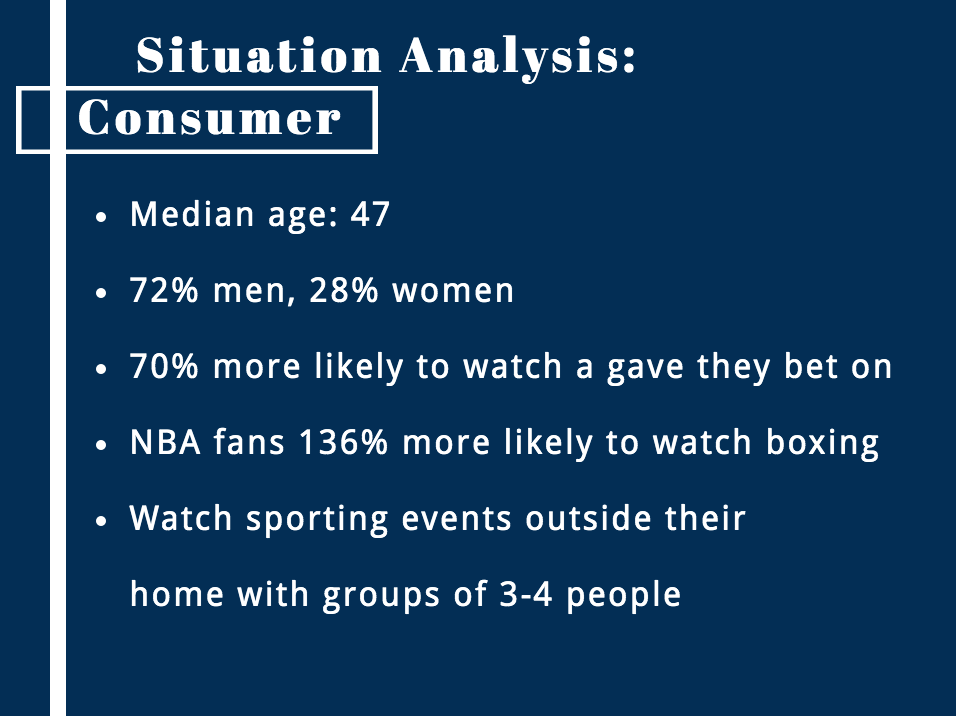 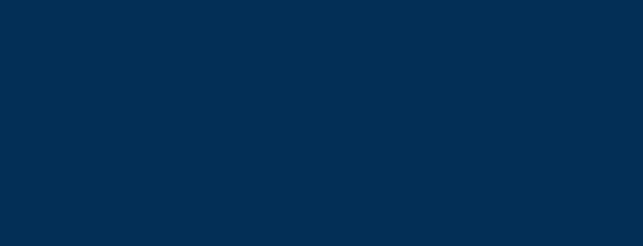 [Speaker Notes: Median age: 47
did this one make it on the final?
70% more likely to watch a gave they bet on
NBA fans 135% more likely to watch boxing
72% men, 28% women
some of these i cant remmeber if are on there, like this one
Watching sports events out of home with groups of 3-4 people]
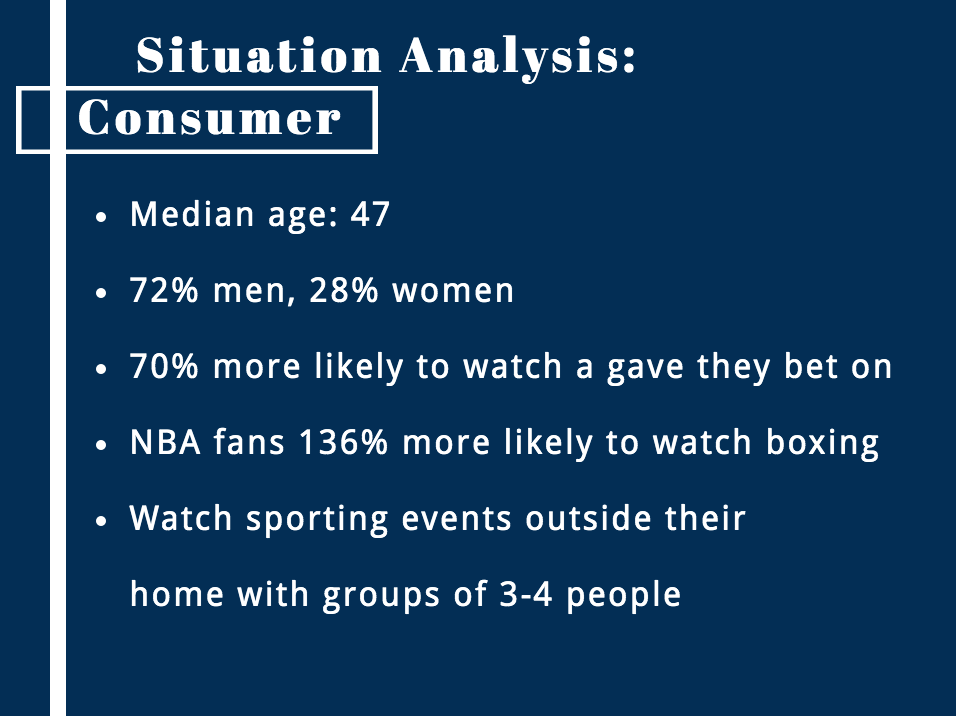 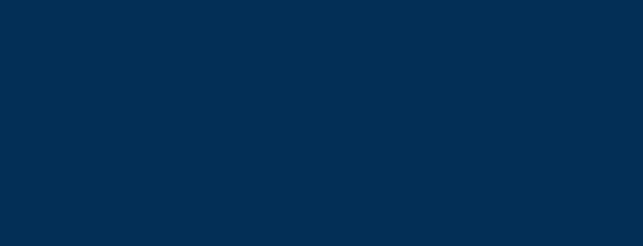 [Speaker Notes: Median age: 47
did this one make it on the final?
70% more likely to watch a gave they bet on
NBA fans 135% more likely to watch boxing
72% men, 28% women
some of these i cant remmeber if are on there, like this one
Watching sports events out of home with groups of 3-4 people]
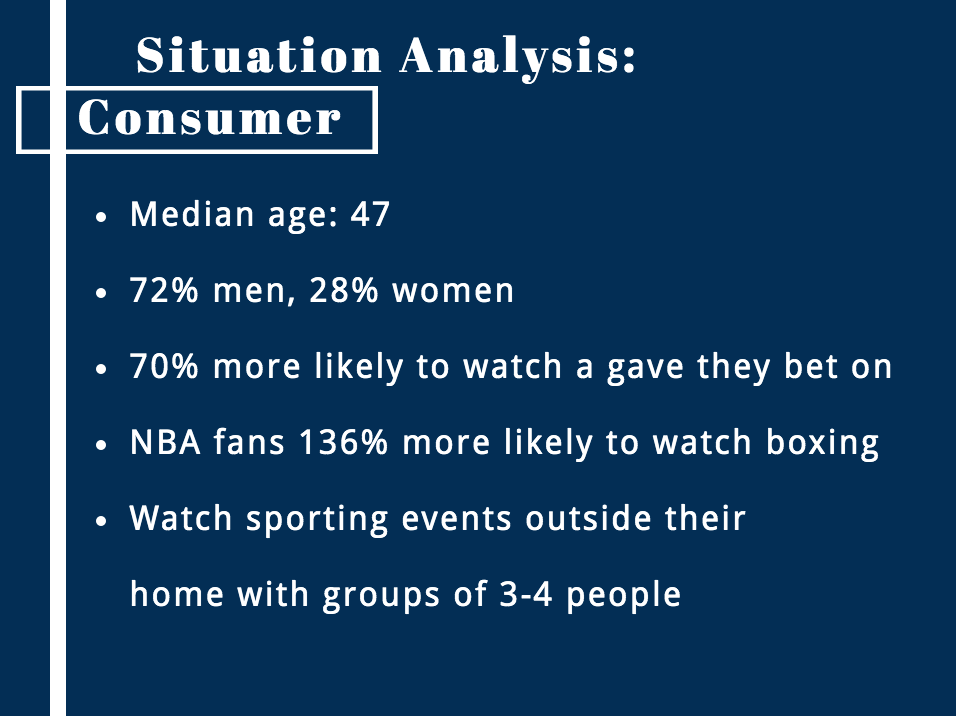 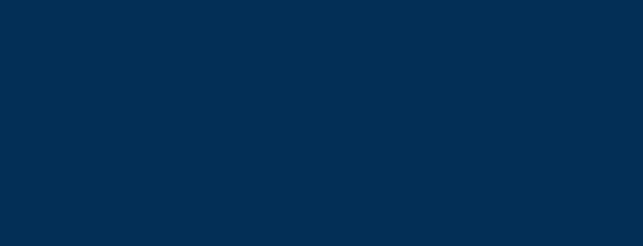 [Speaker Notes: Median age: 47
did this one make it on the final?
70% more likely to watch a gave they bet on
NBA fans 135% more likely to watch boxing
72% men, 28% women
some of these i cant remmeber if are on there, like this one
Watching sports events out of home with groups of 3-4 people]
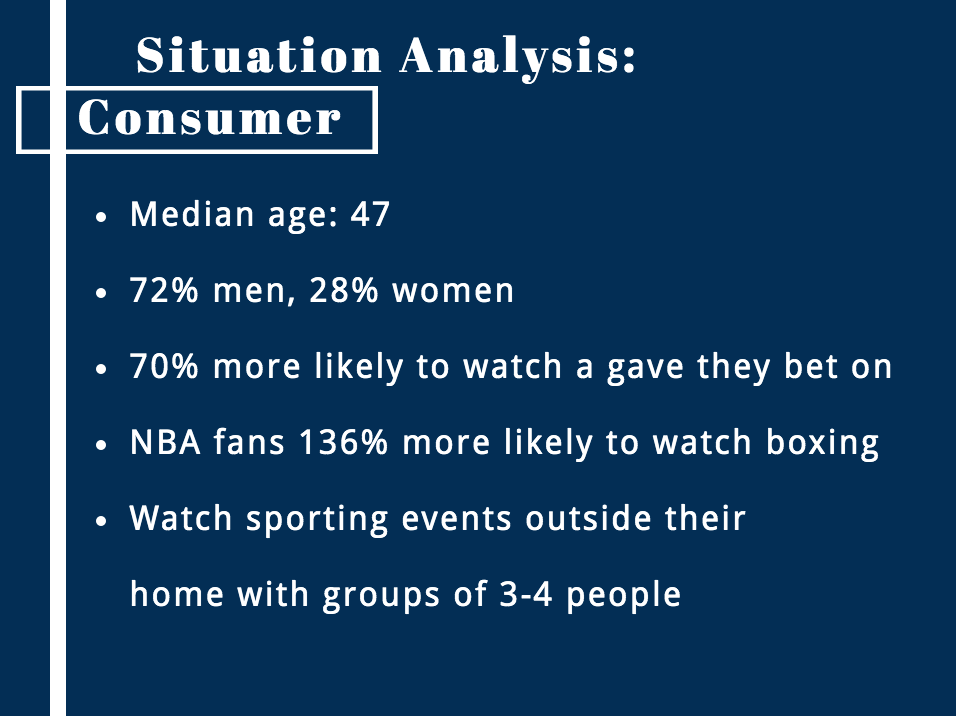 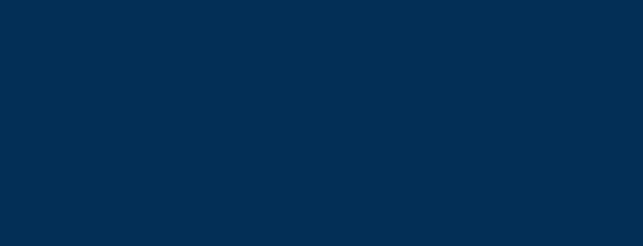 [Speaker Notes: Median age: 47
did this one make it on the final?
70% more likely to watch a gave they bet on
NBA fans 135% more likely to watch boxing
72% men, 28% women
some of these i cant remmeber if are on there, like this one
Watching sports events out of home with groups of 3-4 people]
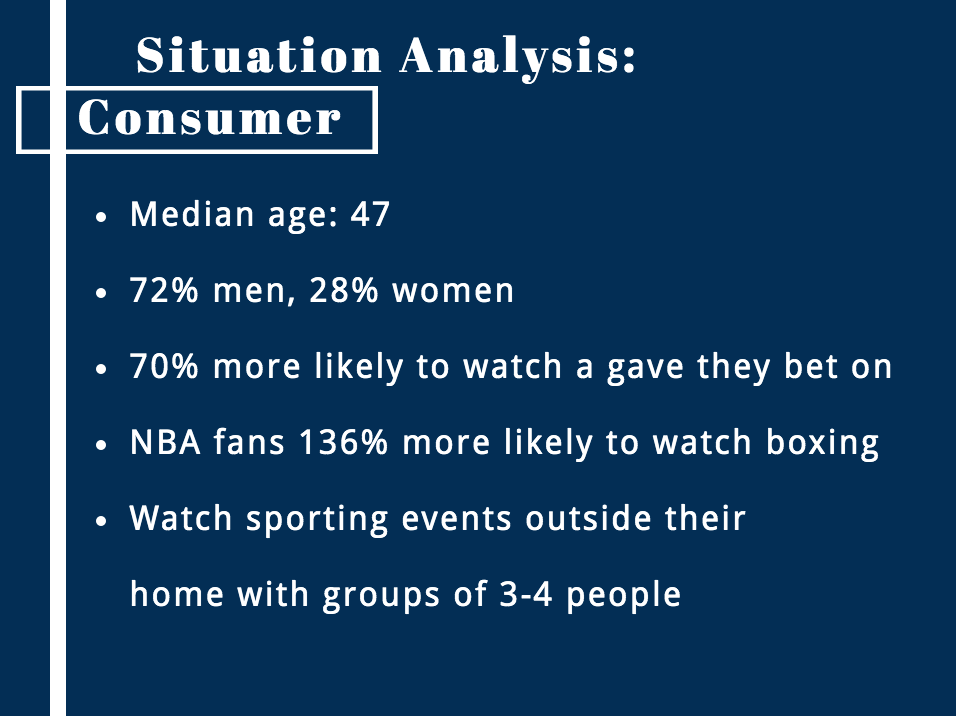 [Speaker Notes: Median age: 47
did this one make it on the final?
70% more likely to watch a gave they bet on
NBA fans 135% more likely to watch boxing
72% men, 28% women
some of these i cant remmeber if are on there, like this one
Watching sports events out of home with groups of 3-4 people]
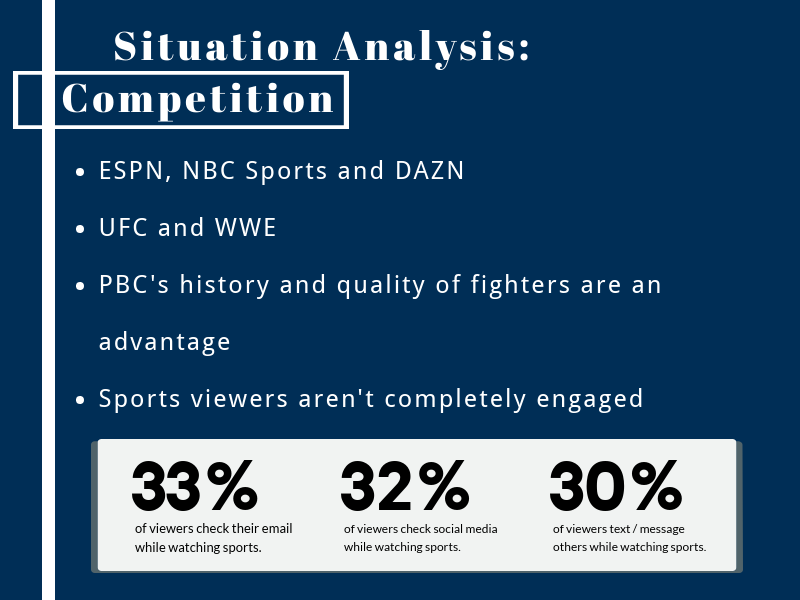 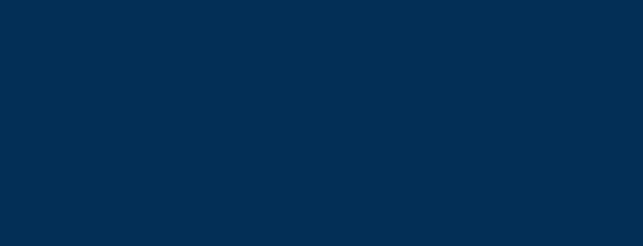 [Speaker Notes: ESPN, NBC Sports and DAZN
UFC and WWE
History and quality of fighters
Sports viewers arent engaged
make these numbers big or get rid of completely because we already discussed this in previous slides]
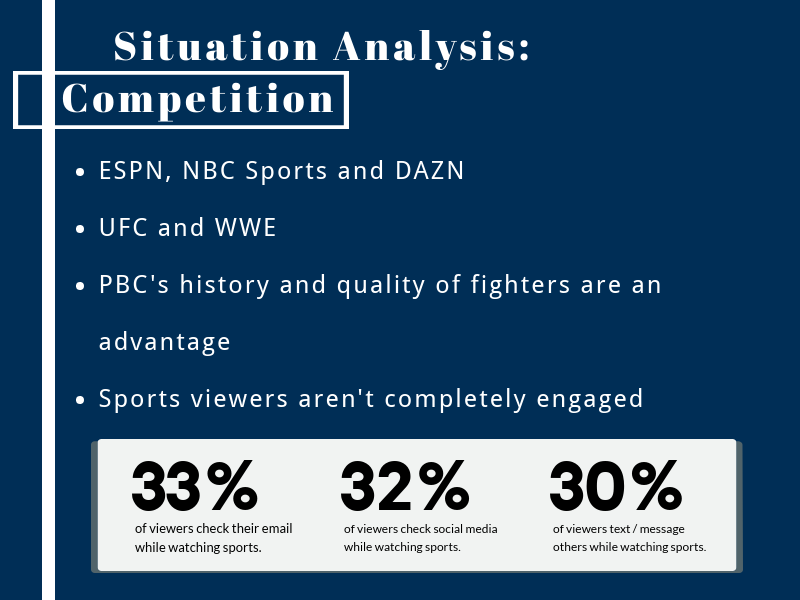 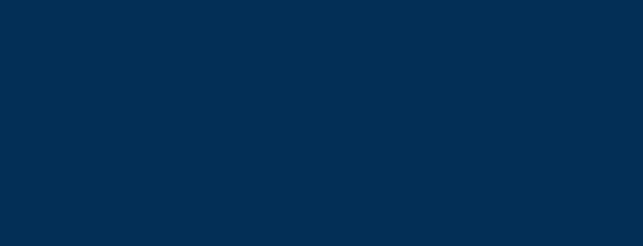 [Speaker Notes: ESPN, NBC Sports and DAZN
UFC and WWE
History and quality of fighters
Sports viewers arent engaged
make these numbers big or get rid of completely because we already discussed this in previous slides]
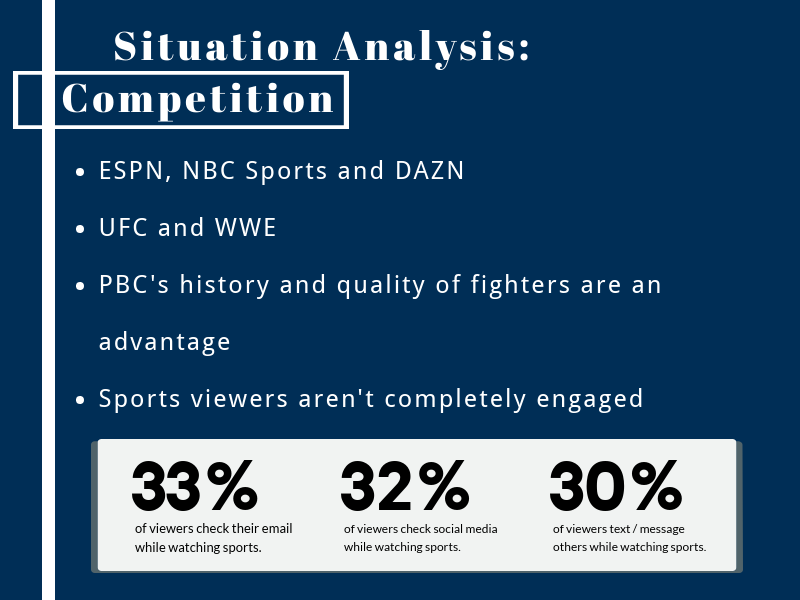 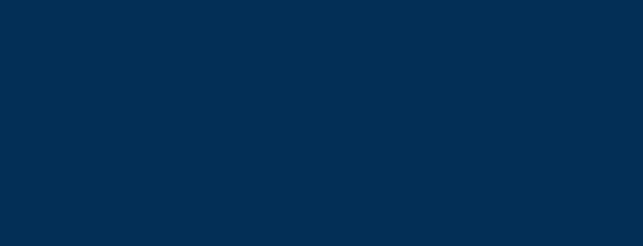 [Speaker Notes: ESPN, NBC Sports and DAZN
UFC and WWE
History and quality of fighters
Sports viewers arent engaged
make these numbers big or get rid of completely because we already discussed this in previous slides]
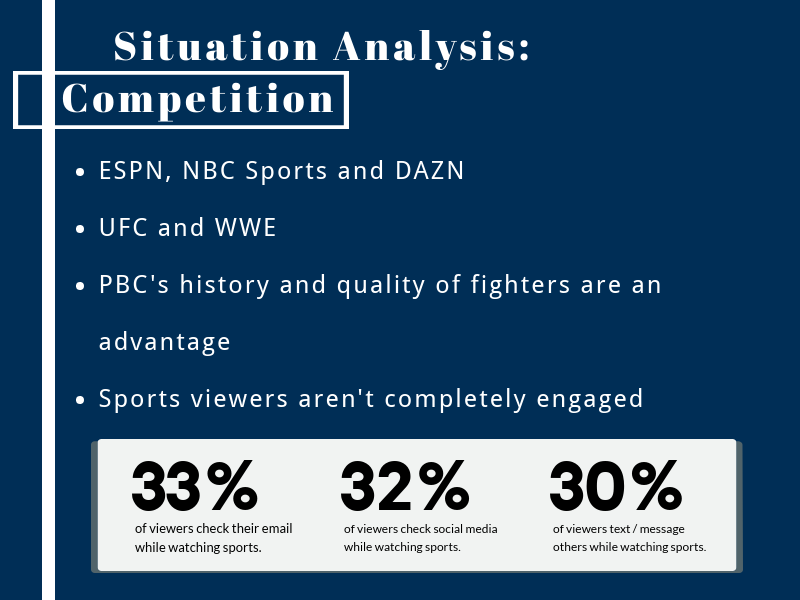 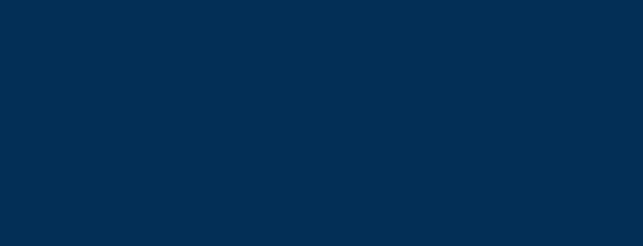 [Speaker Notes: ESPN, NBC Sports and DAZN
UFC and WWE
History and quality of fighters
Sports viewers arent engaged
make these numbers big or get rid of completely because we already discussed this in previous slides]
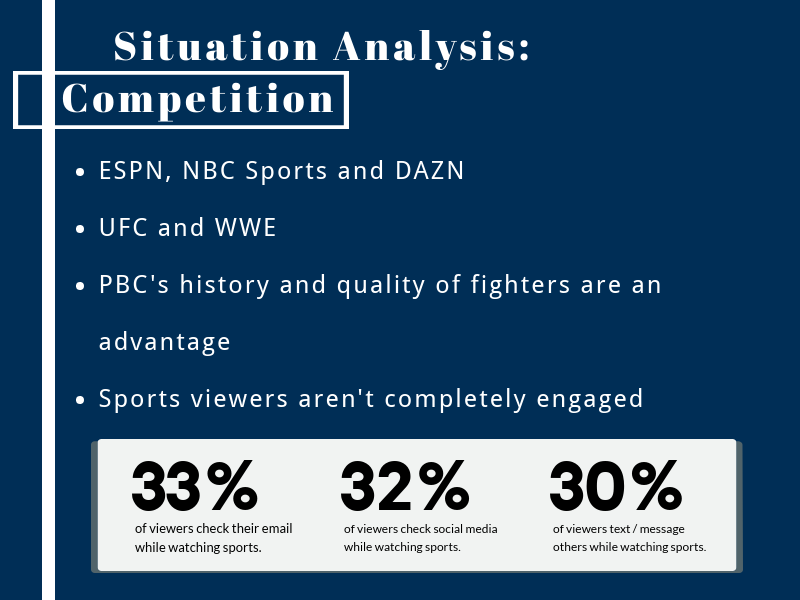 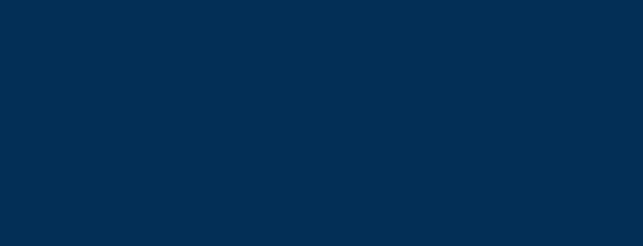 [Speaker Notes: ESPN, NBC Sports and DAZN
UFC and WWE
History and quality of fighters
Sports viewers arent engaged
make these numbers big or get rid of completely because we already discussed this in previous slides]
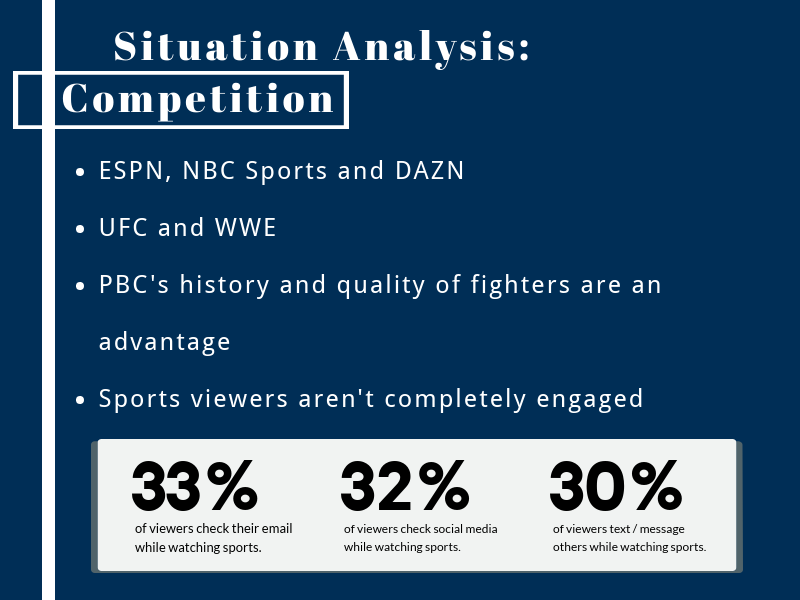 [Speaker Notes: ESPN, NBC Sports and DAZN
UFC and WWE
History and quality of fighters
Sports viewers arent engaged
make these numbers big or get rid of completely because we already discussed this in previous slides]
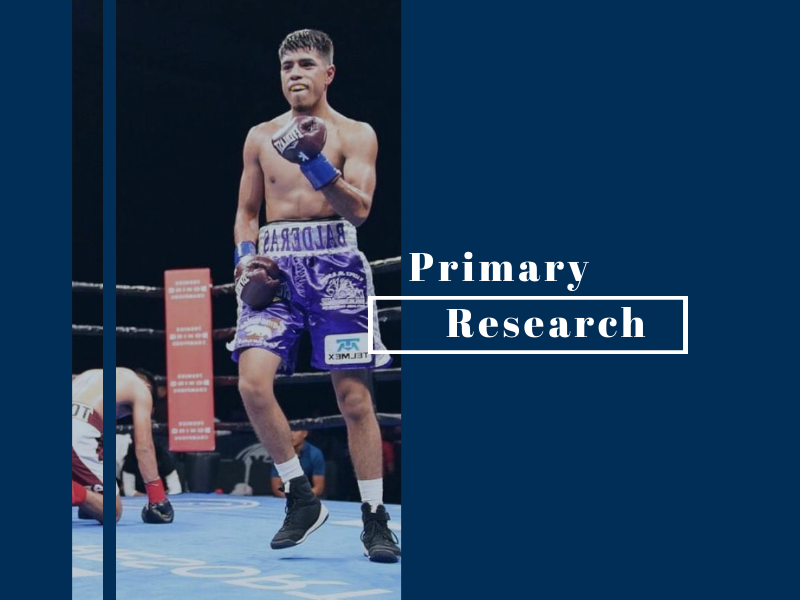 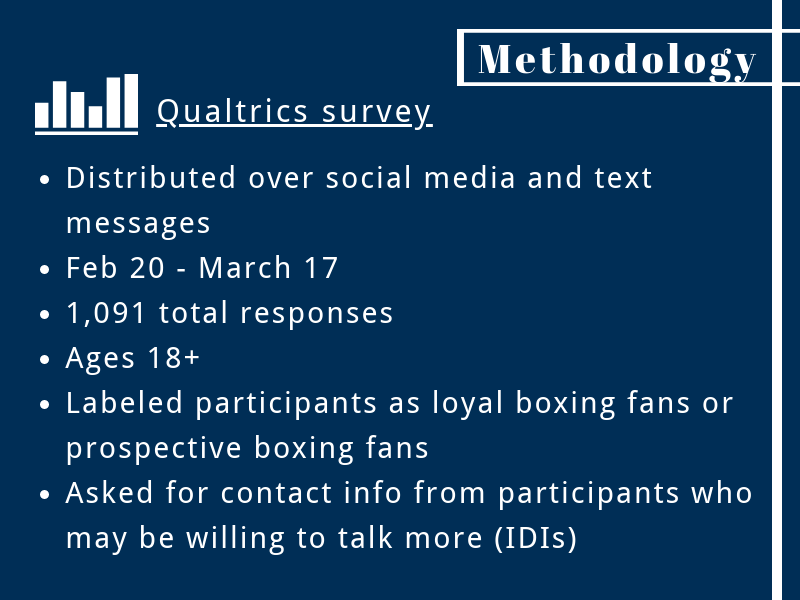 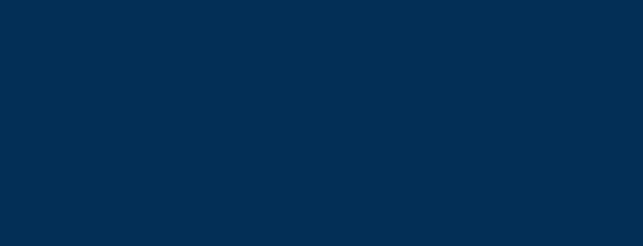 [Speaker Notes: split these into 2 slides]
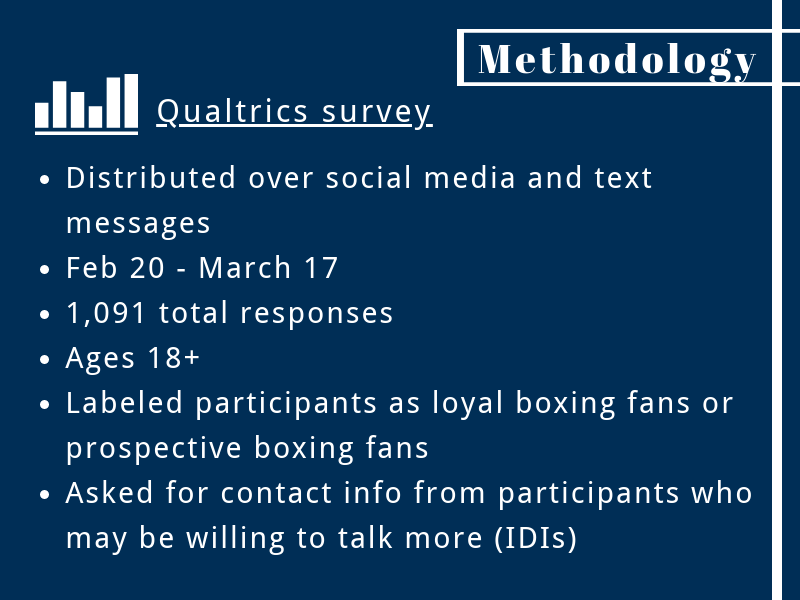 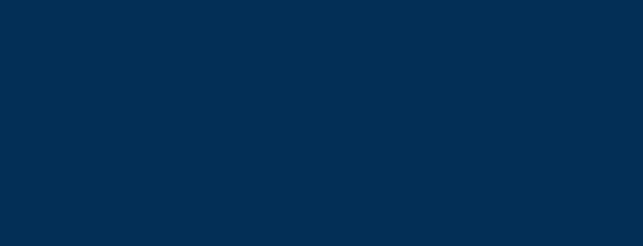 [Speaker Notes: split these into 2 slides]
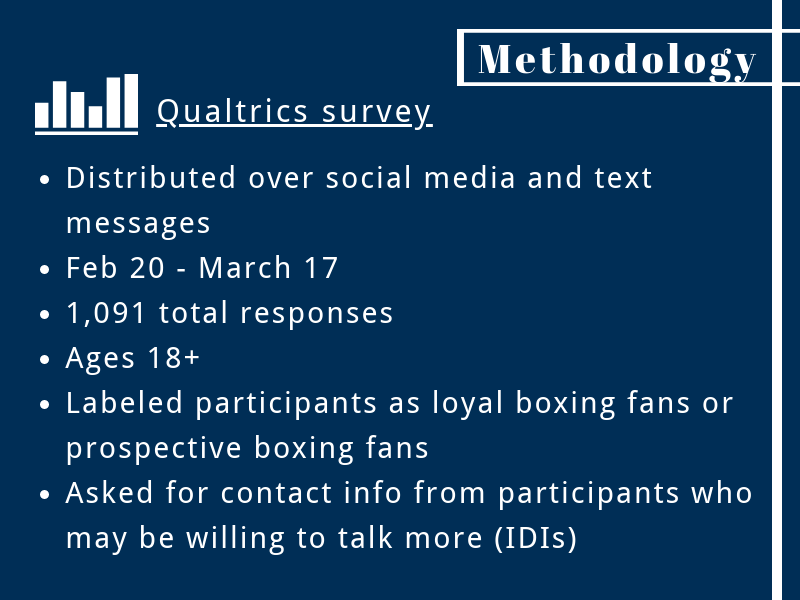 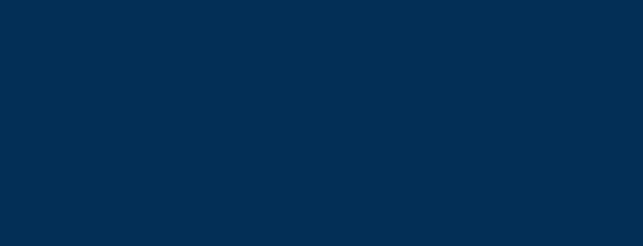 [Speaker Notes: split these into 2 slides]
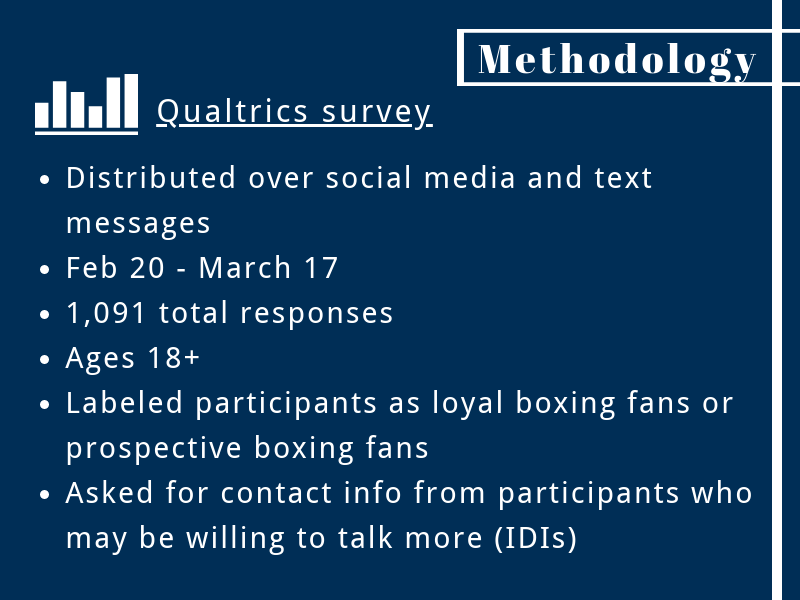 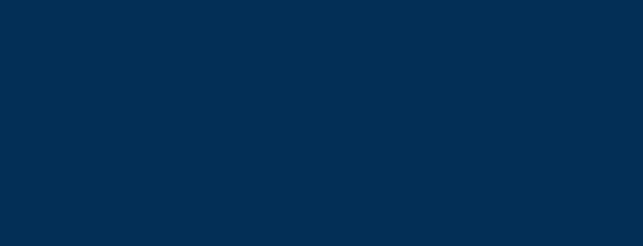 [Speaker Notes: split these into 2 slides]
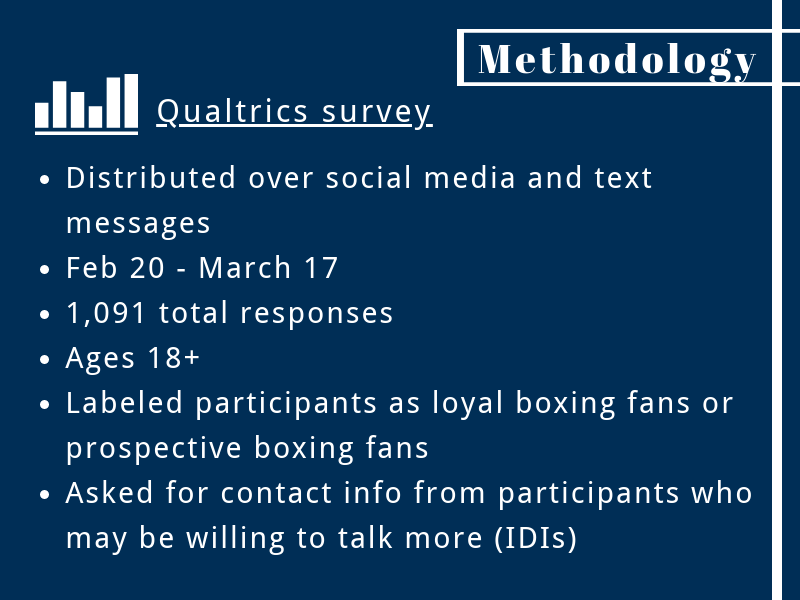 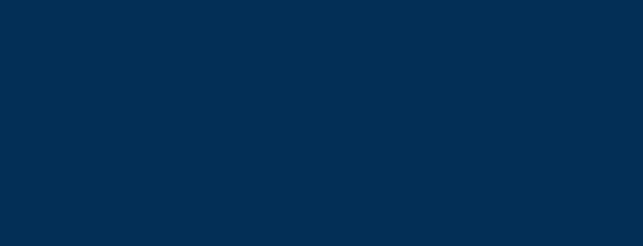 [Speaker Notes: split these into 2 slides]
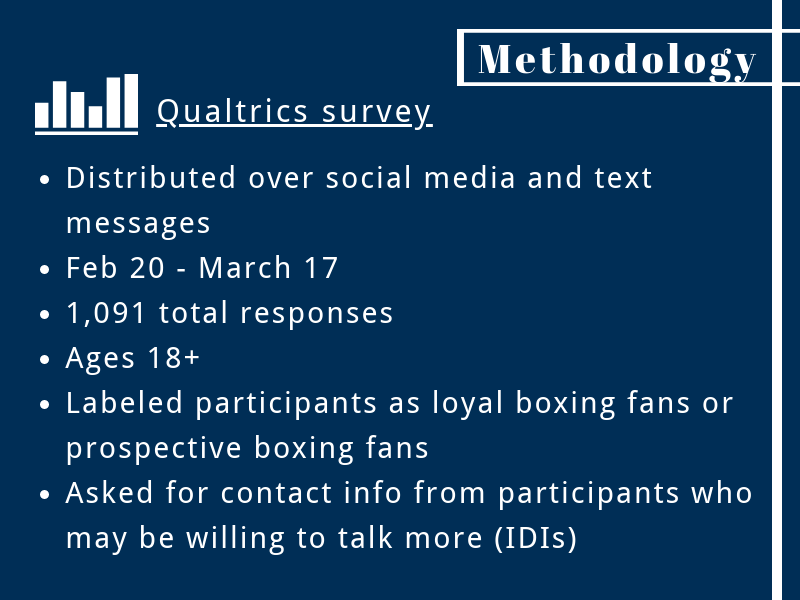 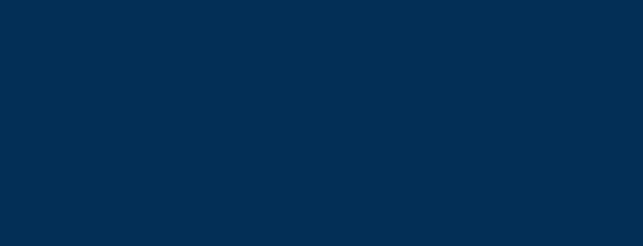 [Speaker Notes: split these into 2 slides]
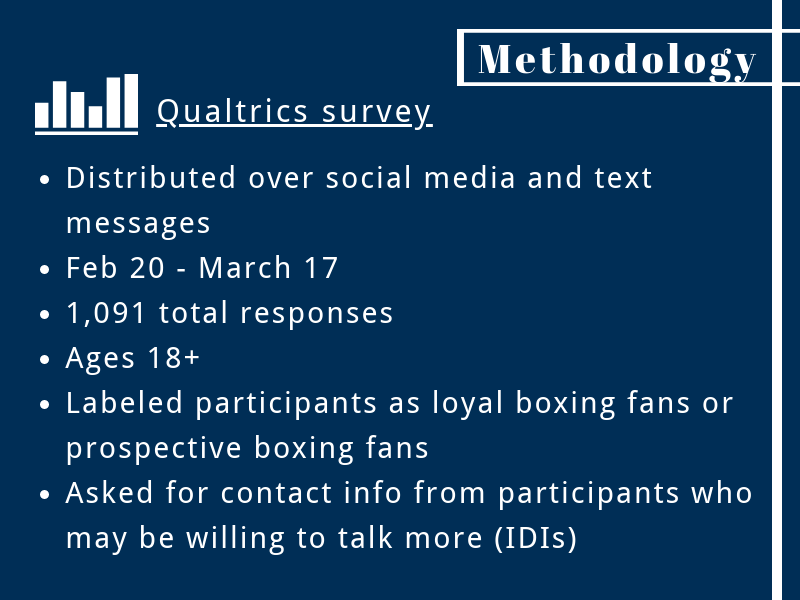 [Speaker Notes: split these into 2 slides]
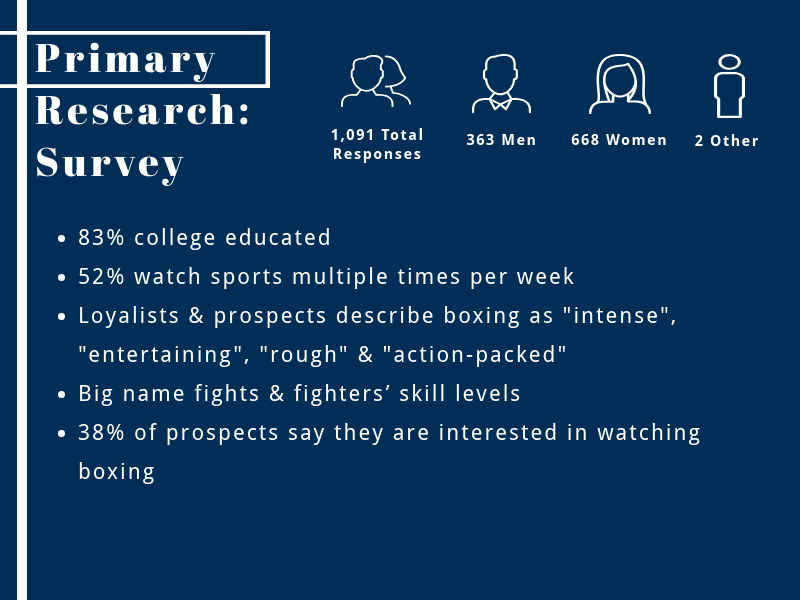 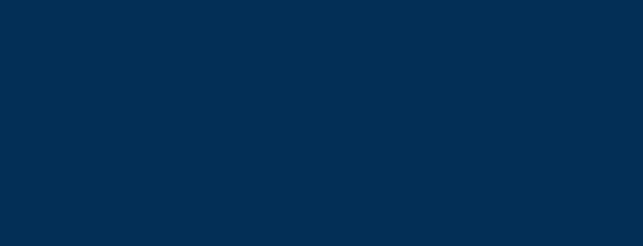 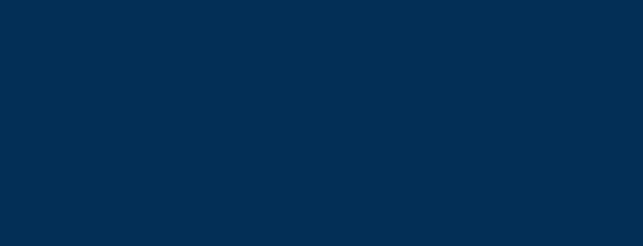 [Speaker Notes: this is fine
this is fine
“intense”, “entertaining”, “rough,” “action-packed”
Big name fights & fighters’ skill levels
38% of prospects are interested in watching]
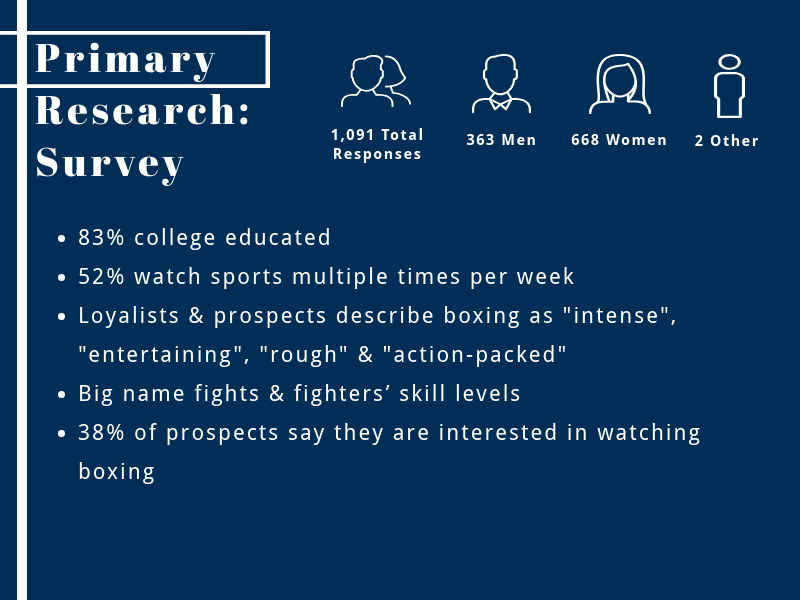 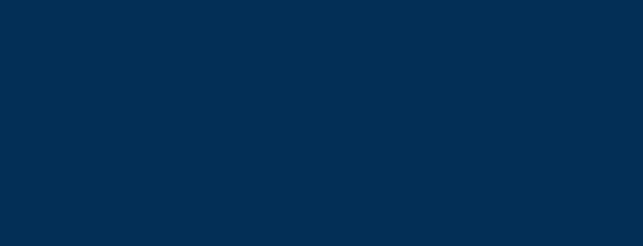 [Speaker Notes: this is fine
this is fine
“intense”, “entertaining”, “rough,” “action-packed”
Big name fights & fighters’ skill levels
38% of prospects are interested in watching]
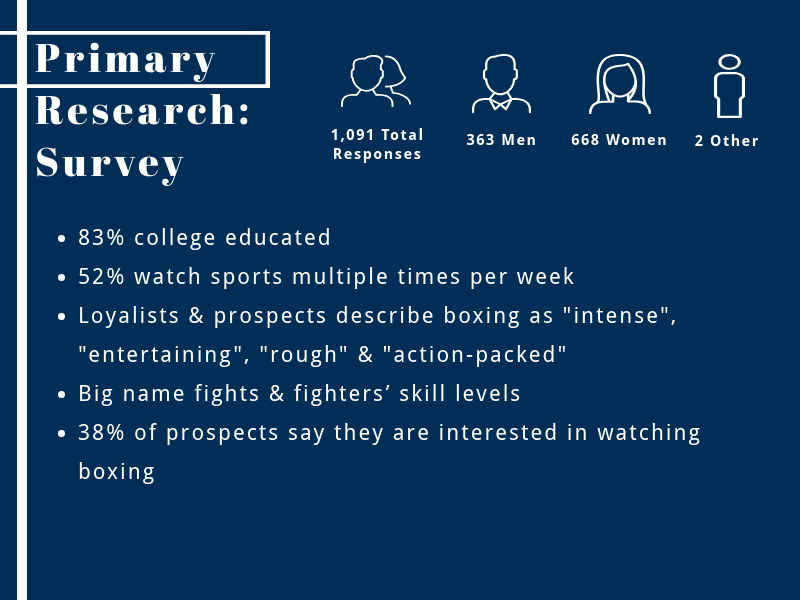 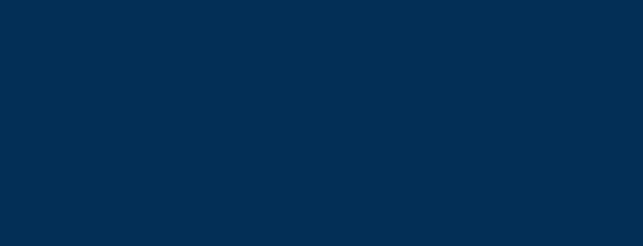 [Speaker Notes: this is fine
this is fine
“intense”, “entertaining”, “rough,” “action-packed”
Big name fights & fighters’ skill levels
38% of prospects are interested in watching]
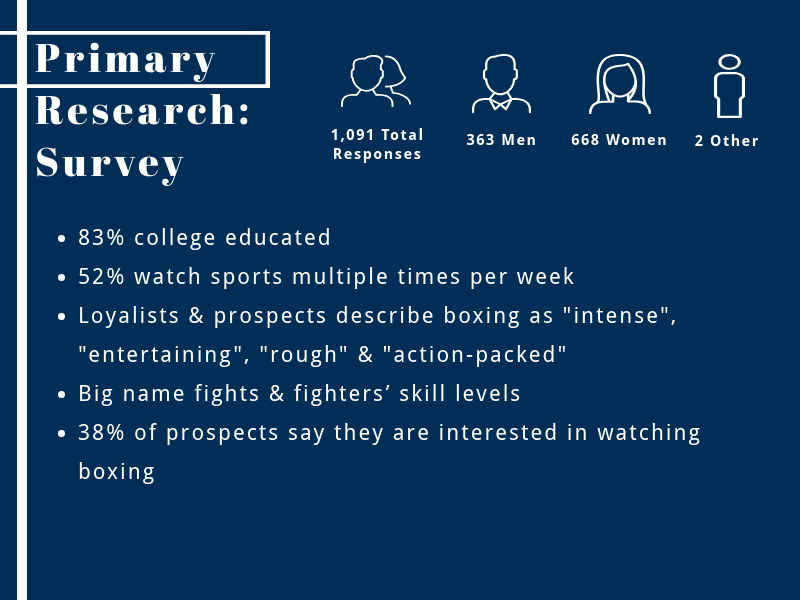 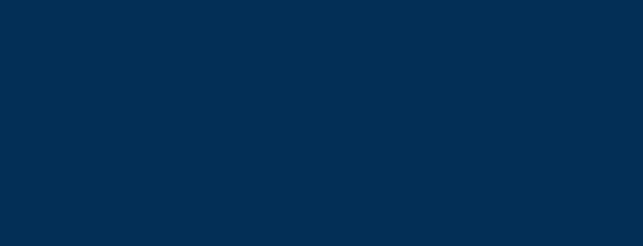 [Speaker Notes: this is fine
this is fine
“intense”, “entertaining”, “rough,” “action-packed”
Big name fights & fighters’ skill levels
38% of prospects are interested in watching]
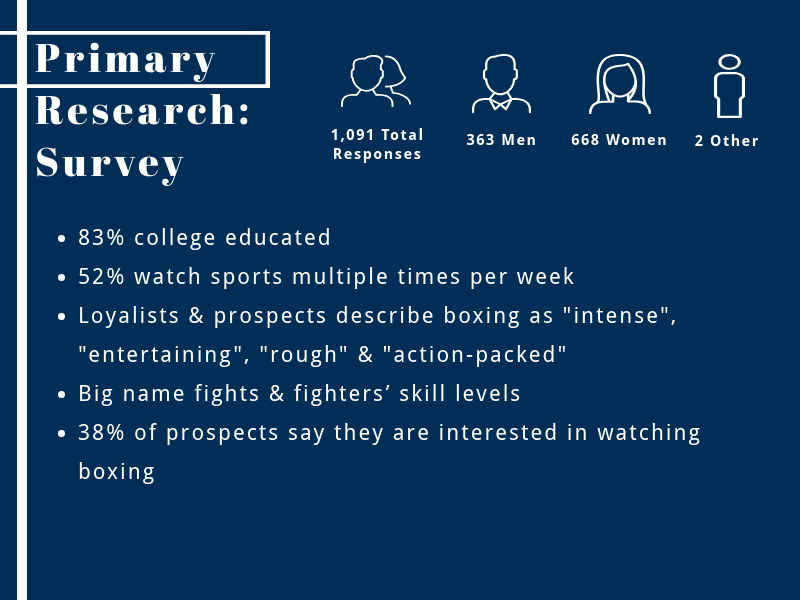 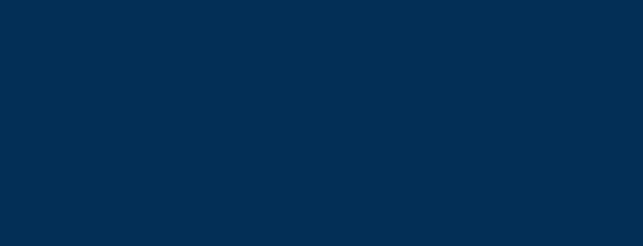 [Speaker Notes: this is fine
this is fine
“intense”, “entertaining”, “rough,” “action-packed”
Big name fights & fighters’ skill levels
38% of prospects are interested in watching]
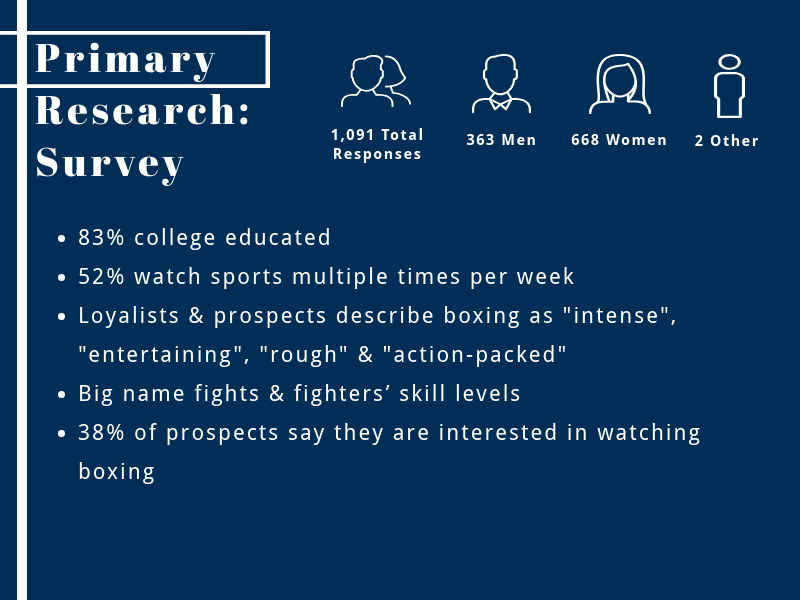 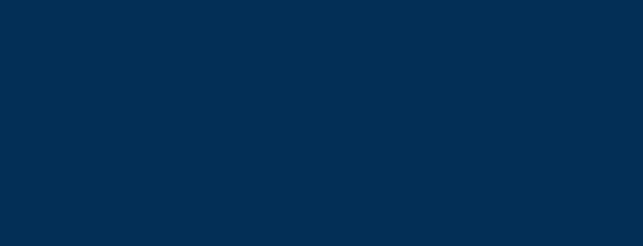 [Speaker Notes: this is fine
this is fine
“intense”, “entertaining”, “rough,” “action-packed”
Big name fights & fighters’ skill levels
38% of prospects are interested in watching]
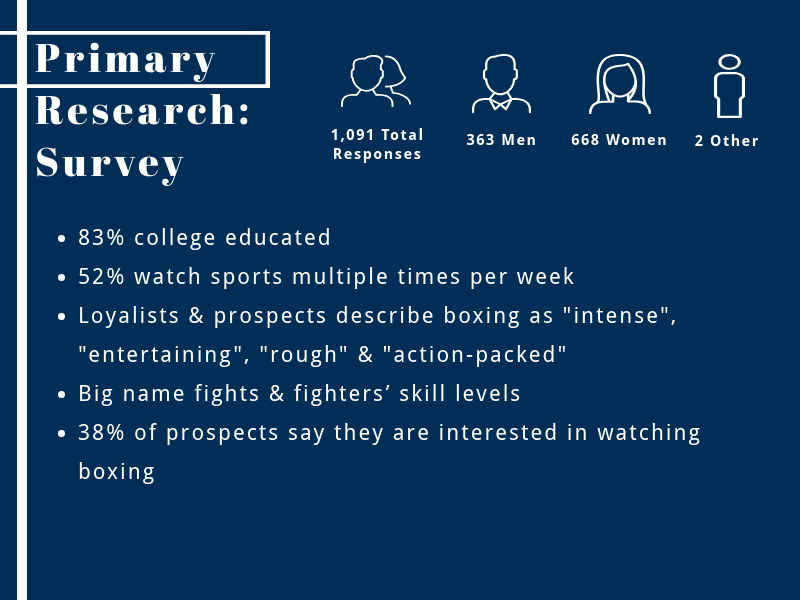 [Speaker Notes: this is fine
this is fine
“intense”, “entertaining”, “rough,” “action-packed”
Big name fights & fighters’ skill levels
38% of prospects are interested in watching]
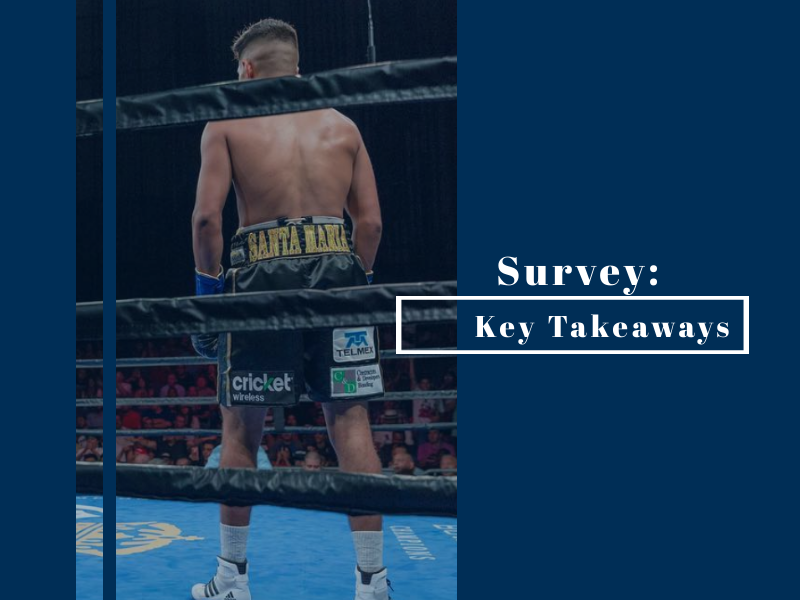 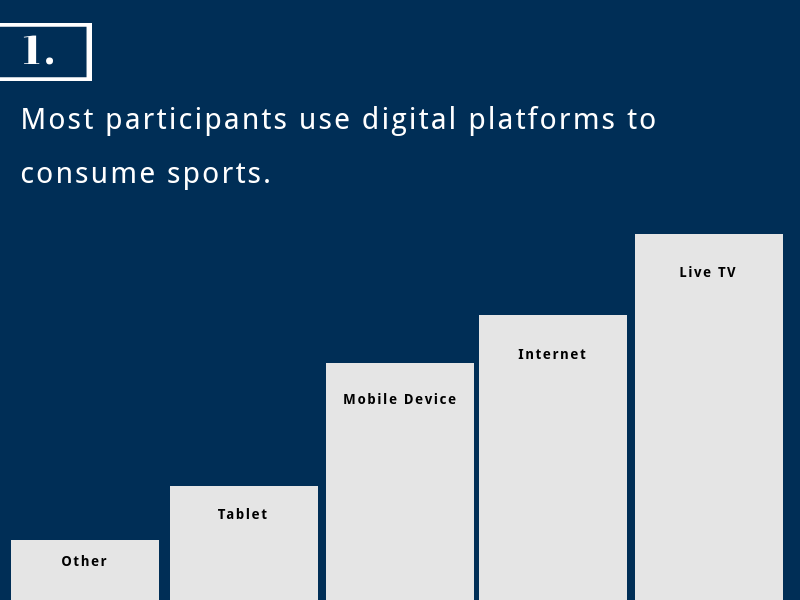 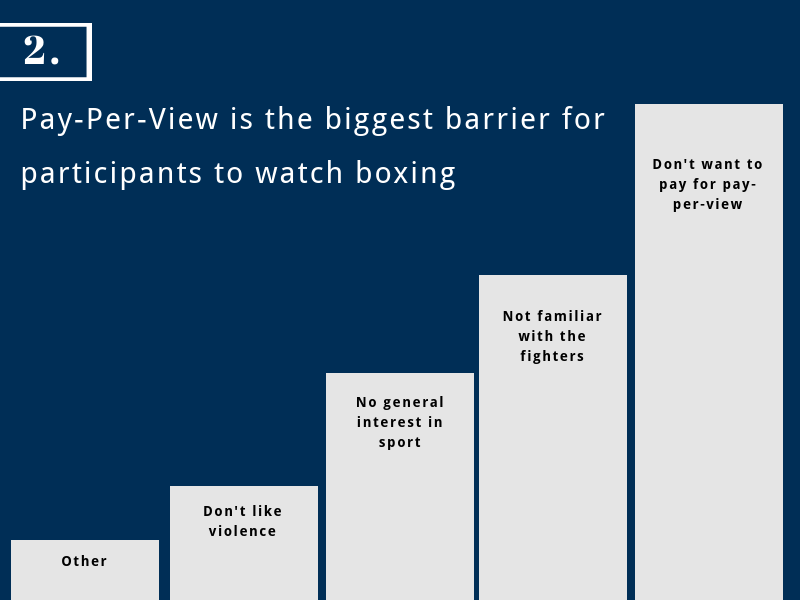 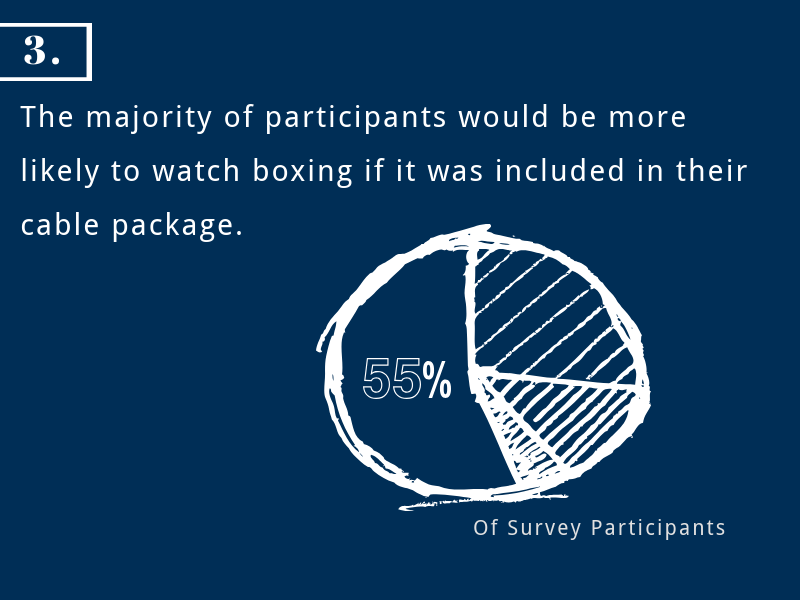 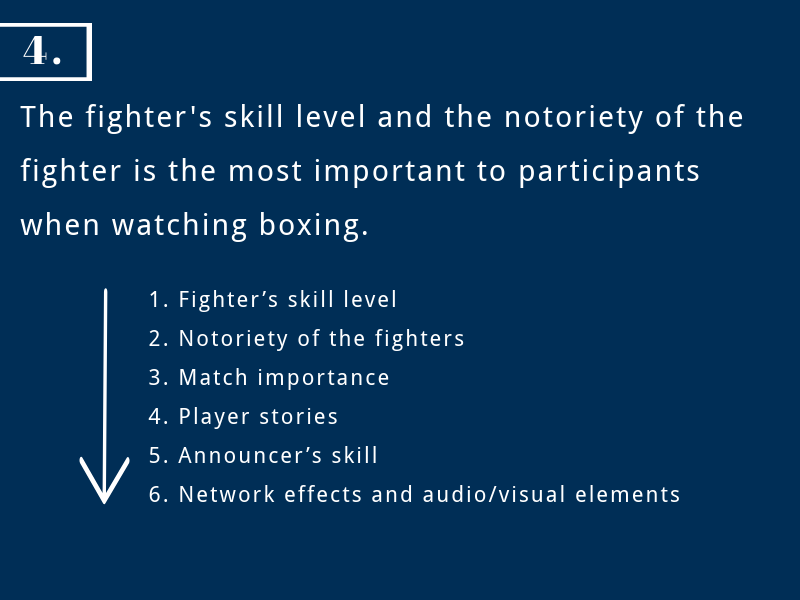 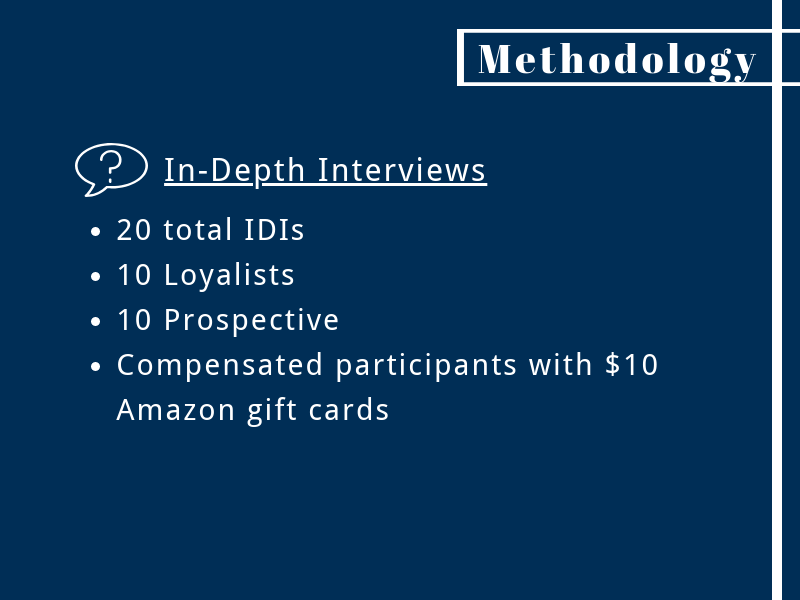 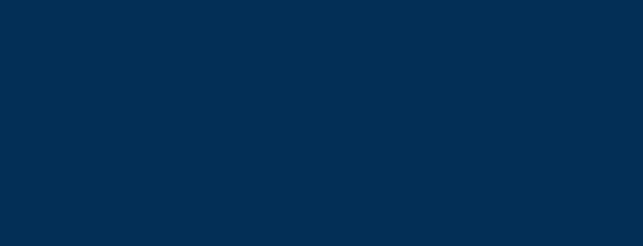 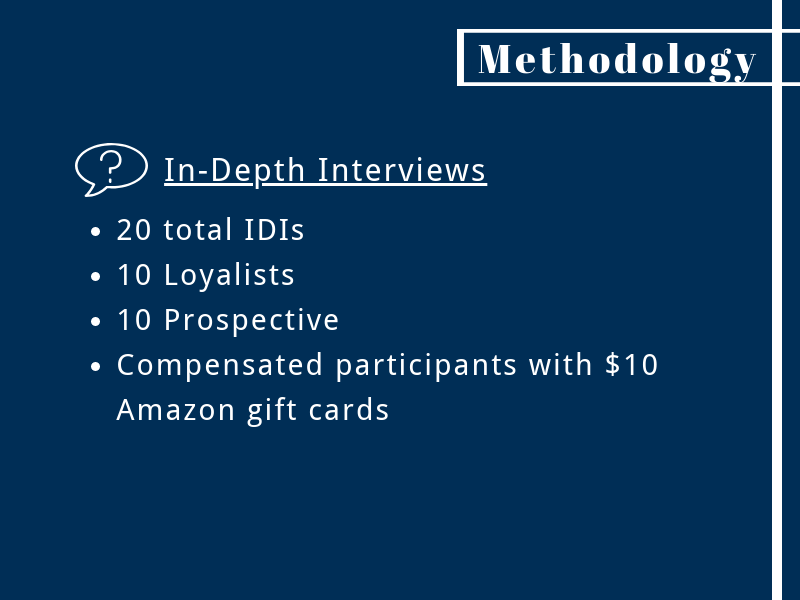 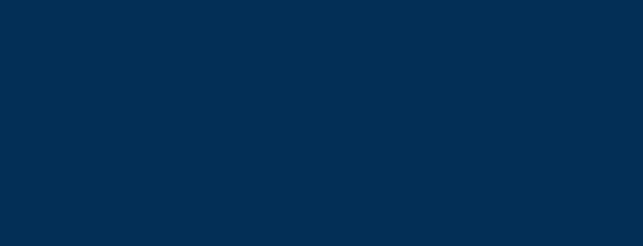 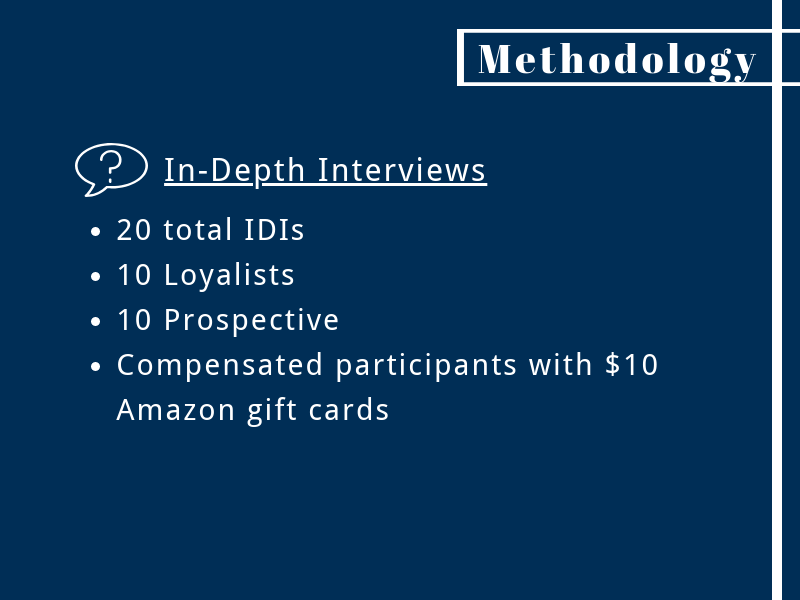 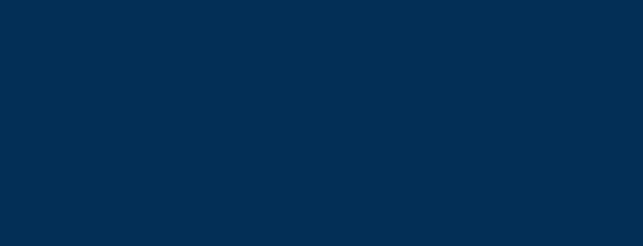 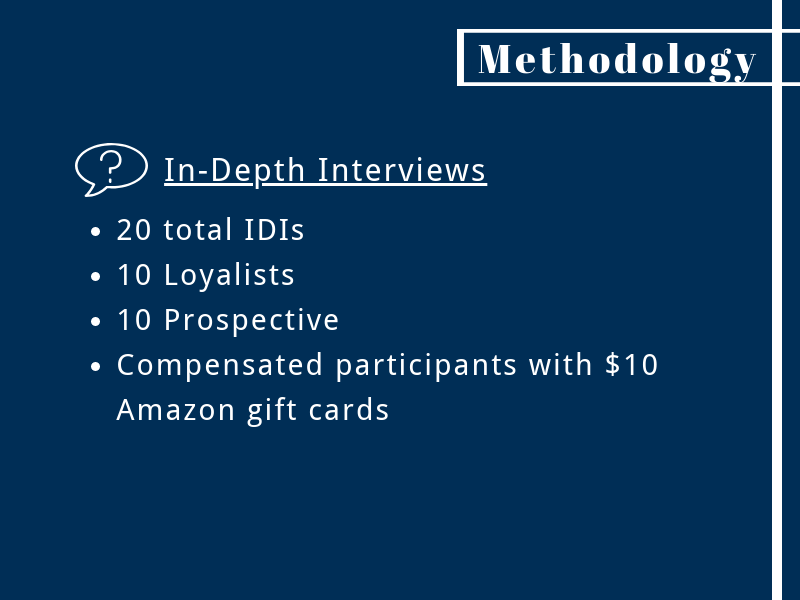 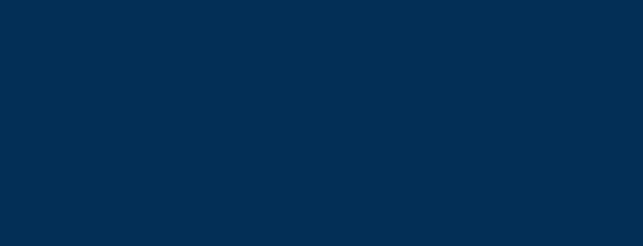 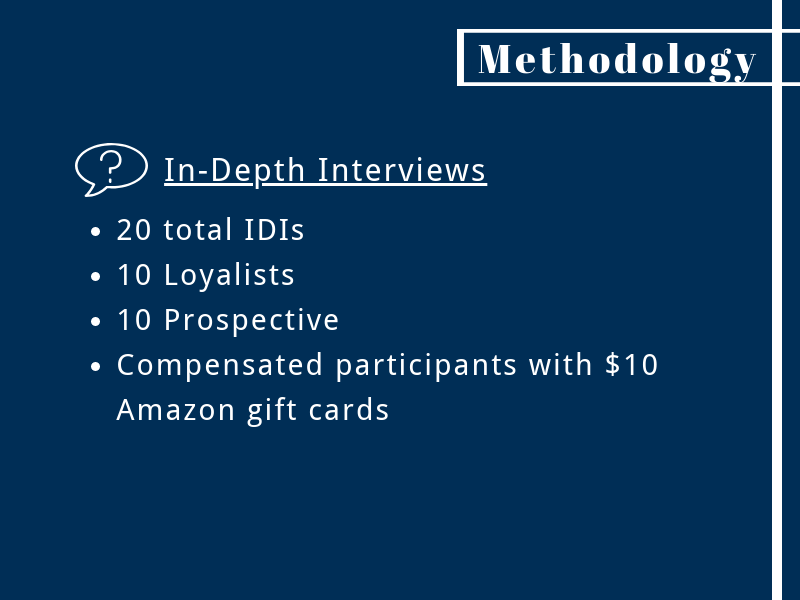 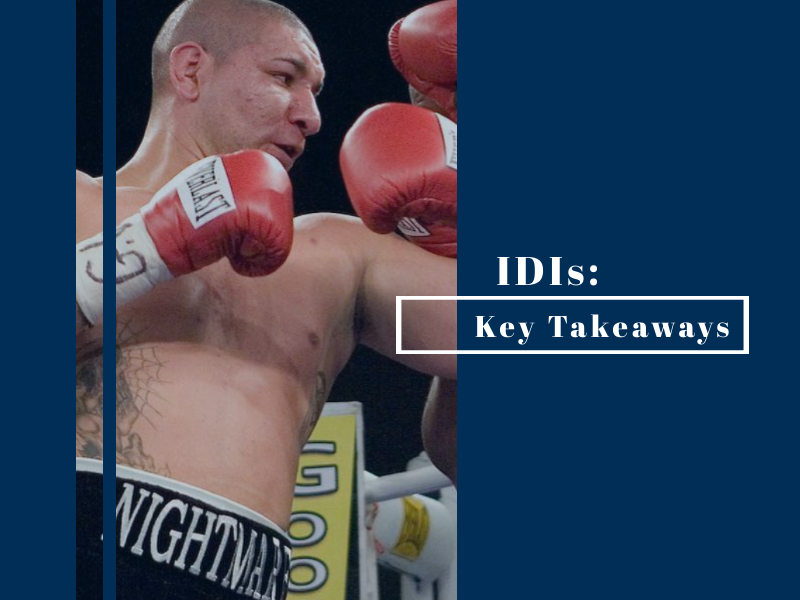 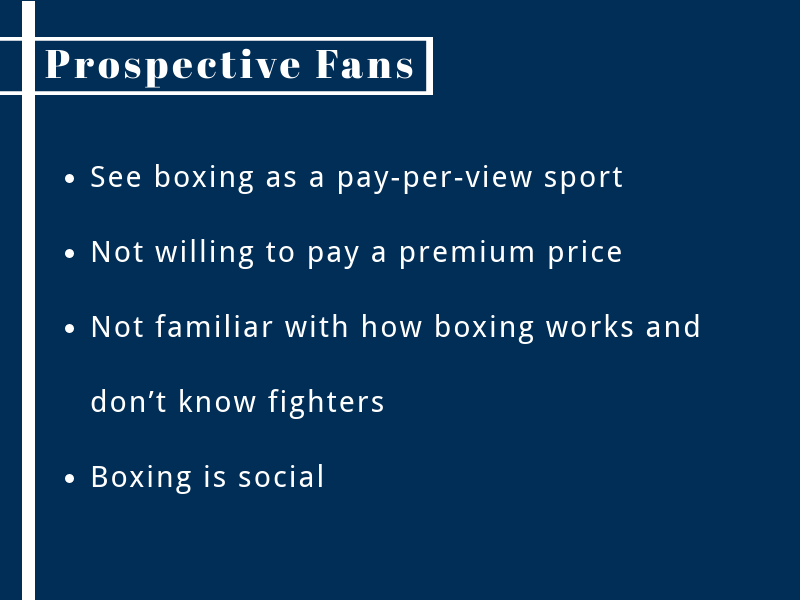 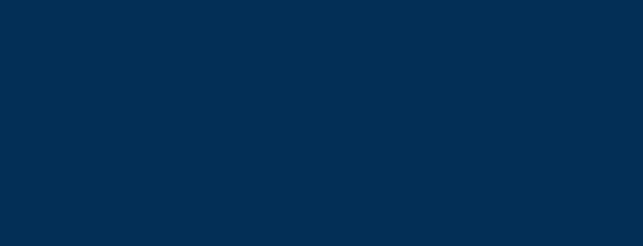 [Speaker Notes: Boxing as a PPV sport
Not willing to pay a premium
Not familiar with how sport works and don’t know fighters
Boxing is social]
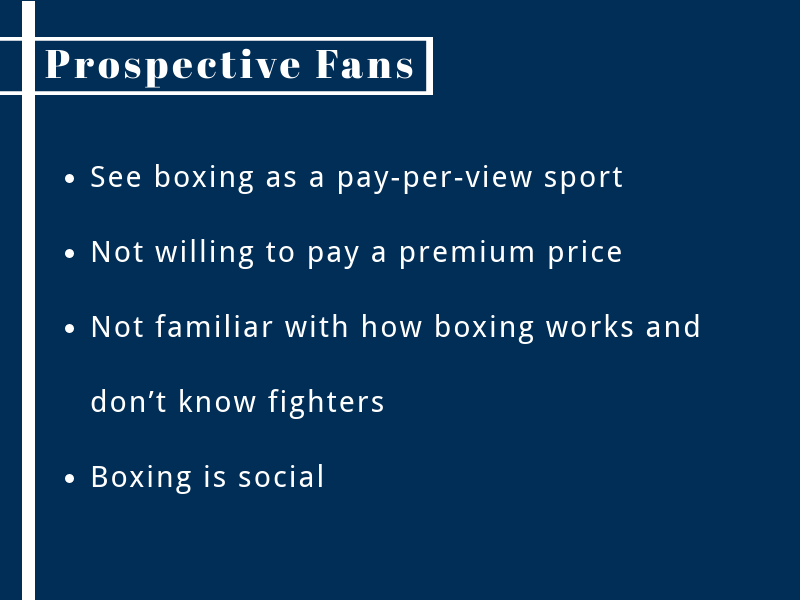 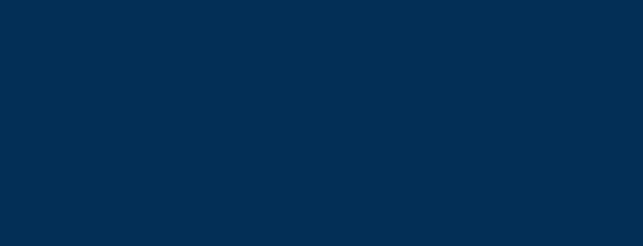 [Speaker Notes: Boxing as a PPV sport
Not willing to pay a premium
Not familiar with how sport works and don’t know fighters
Boxing is social]
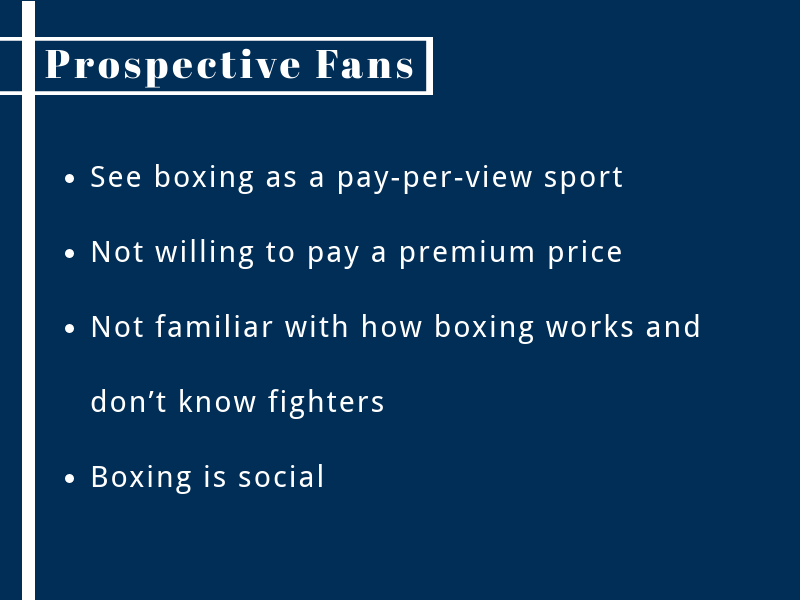 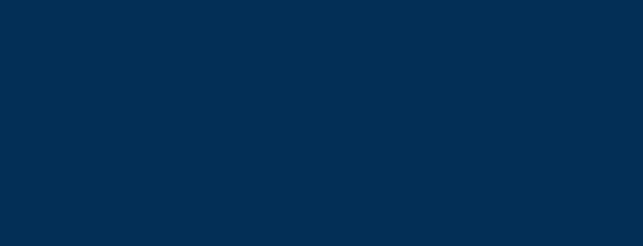 [Speaker Notes: Boxing as a PPV sport
Not willing to pay a premium
Not familiar with how sport works and don’t know fighters
Boxing is social]
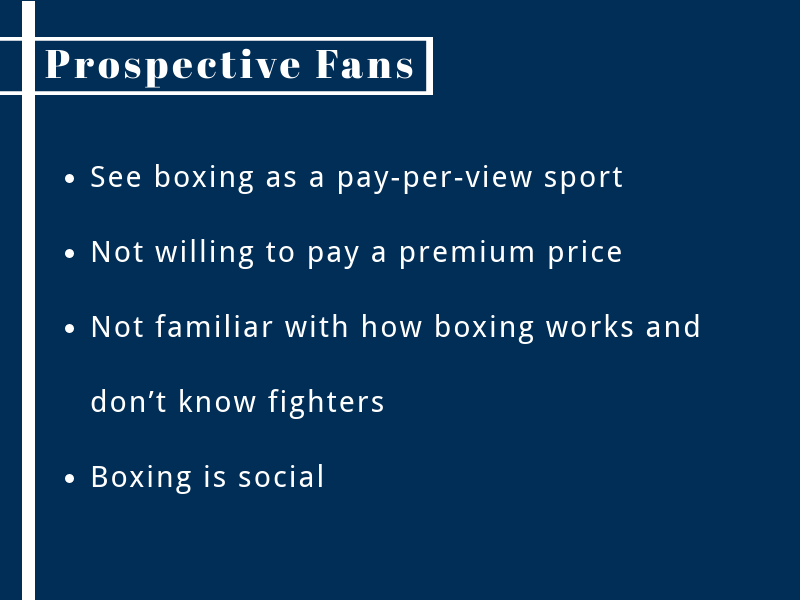 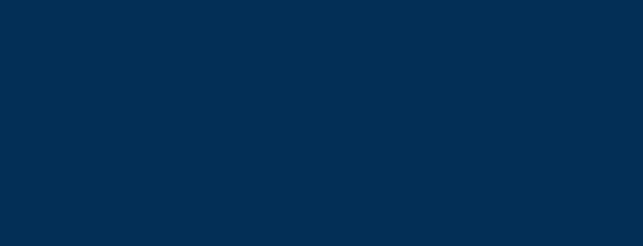 [Speaker Notes: Boxing as a PPV sport
Not willing to pay a premium
Not familiar with how sport works and don’t know fighters
Boxing is social]
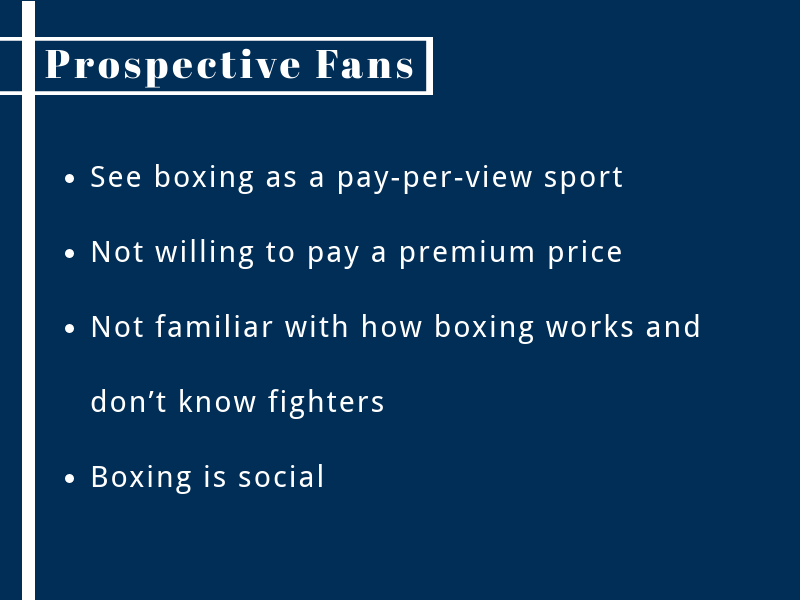 [Speaker Notes: Boxing as a PPV sport
Not willing to pay a premium
Not familiar with how sport works and don’t know fighters
Boxing is social]
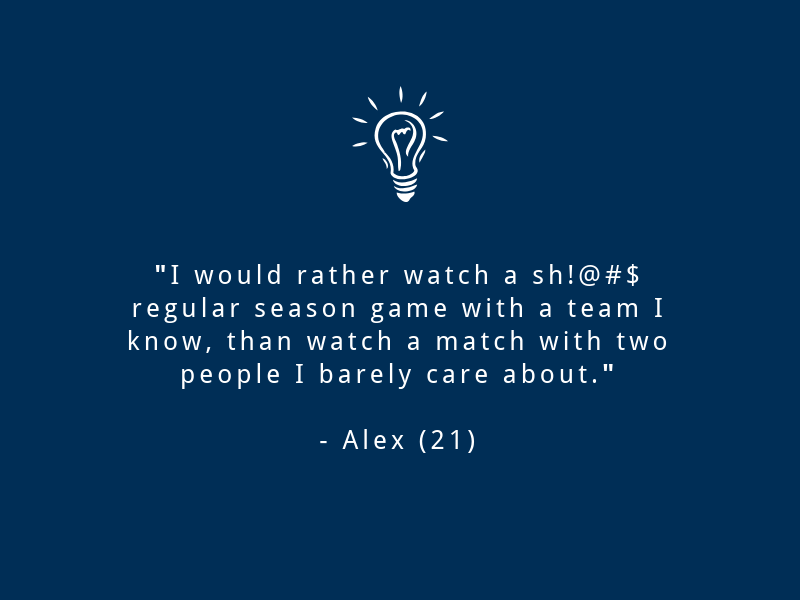 [Speaker Notes: fix shitty]
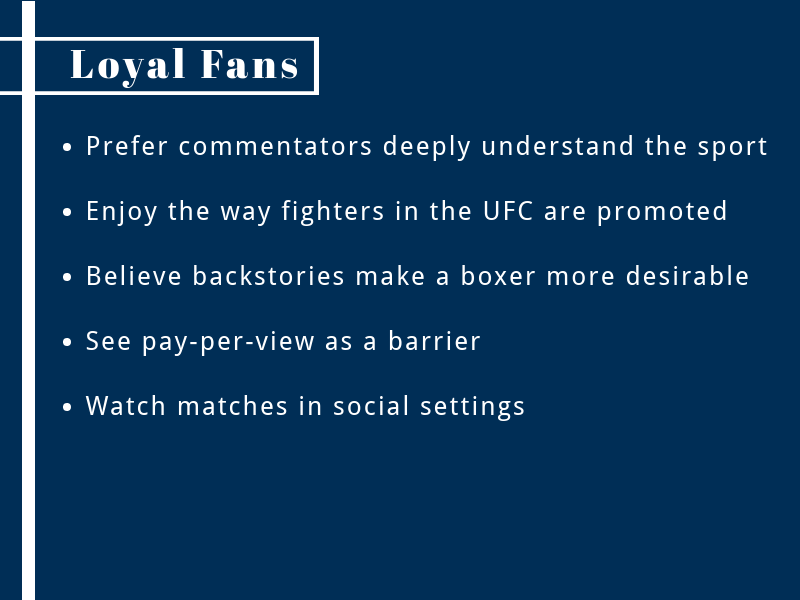 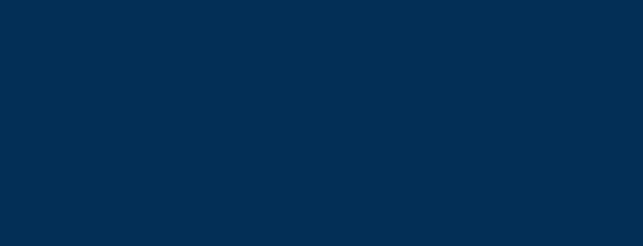 [Speaker Notes: Commentators understand the sport
Enjoy the way fighters in the UFC are promoted
Backstories make a boxer more desirable
PPV is a barrier
Watch matches in social settings]
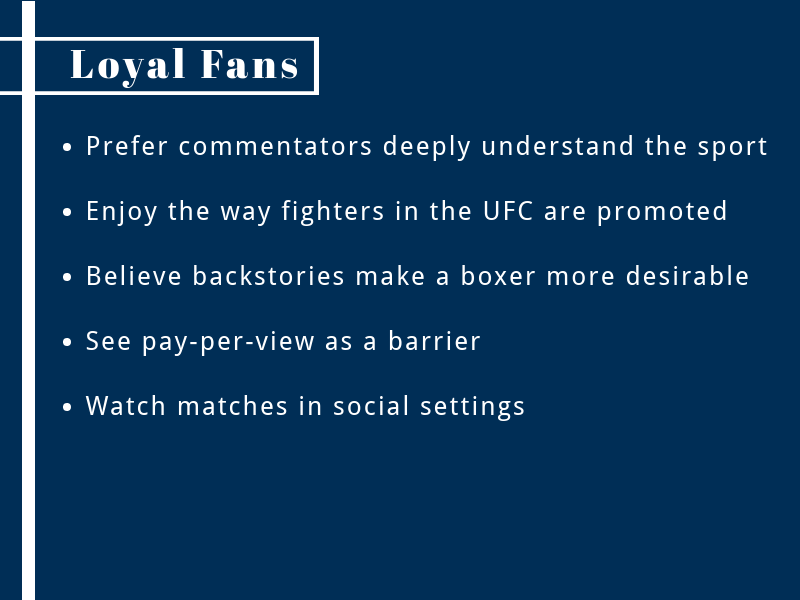 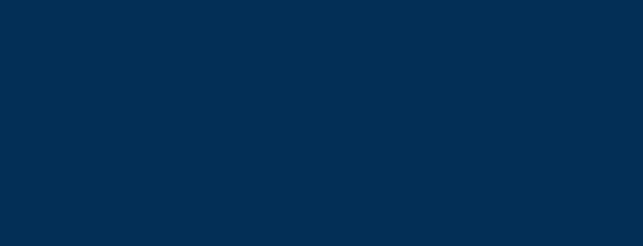 [Speaker Notes: Commentators understand the sport
Enjoy the way fighters in the UFC are promoted
Backstories make a boxer more desirable
PPV is a barrier
Watch matches in social settings]
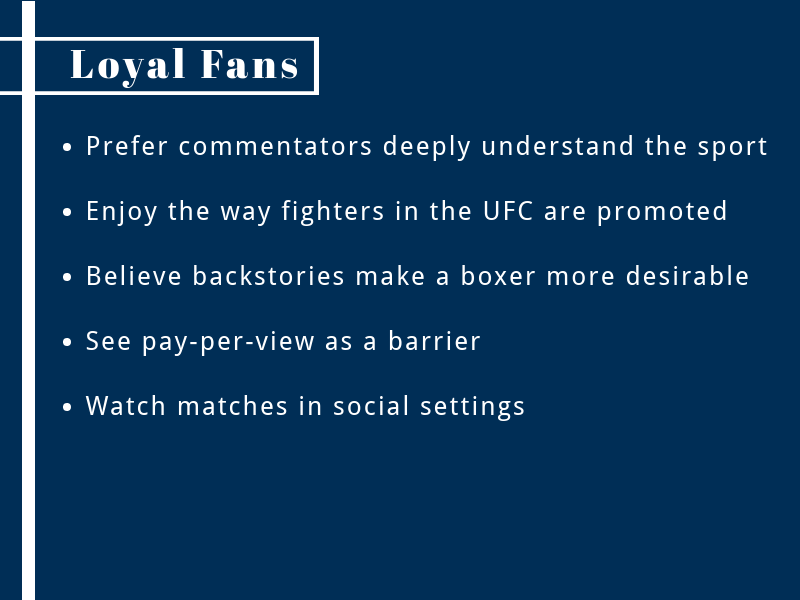 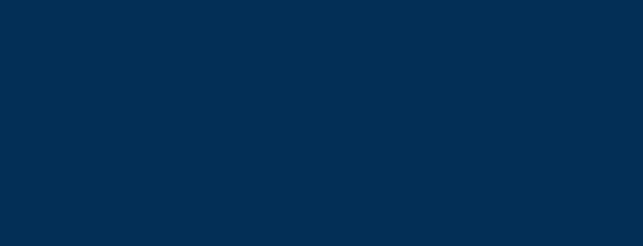 [Speaker Notes: Commentators understand the sport
Enjoy the way fighters in the UFC are promoted
Backstories make a boxer more desirable
PPV is a barrier
Watch matches in social settings]
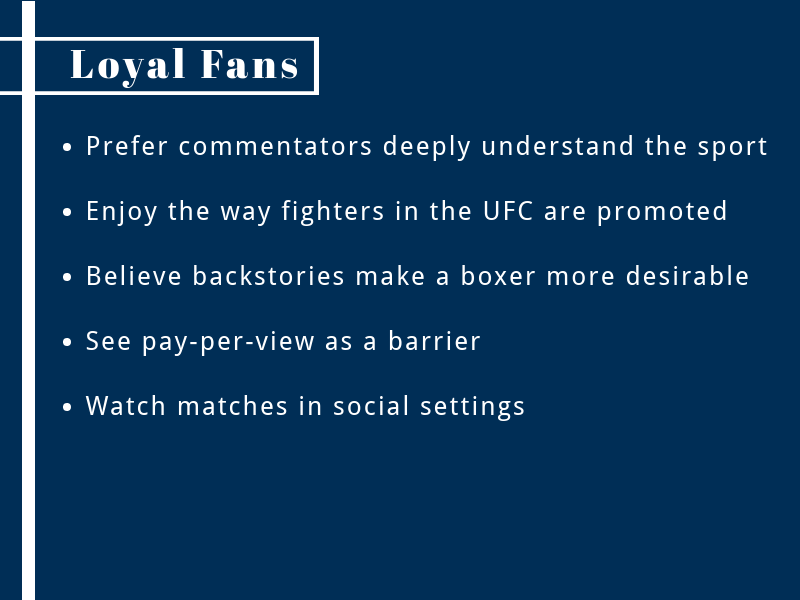 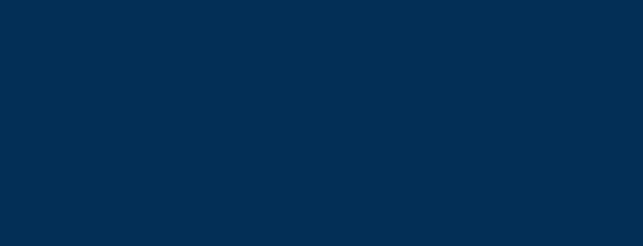 [Speaker Notes: Commentators understand the sport
Enjoy the way fighters in the UFC are promoted
Backstories make a boxer more desirable
PPV is a barrier
Watch matches in social settings]
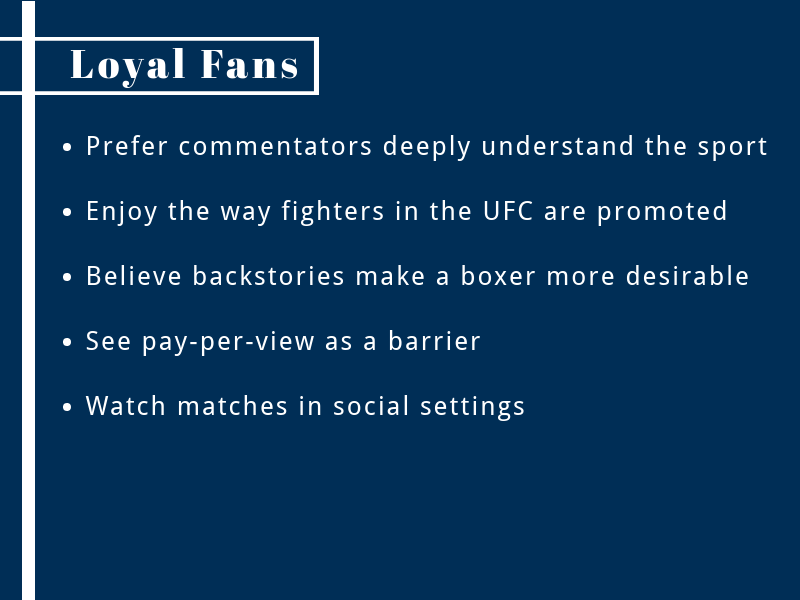 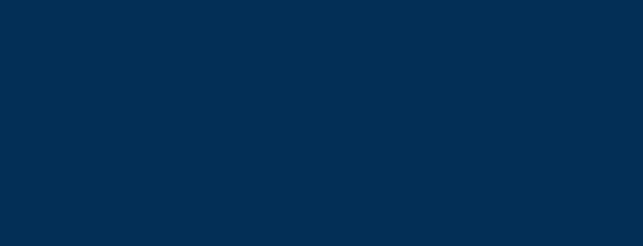 [Speaker Notes: Commentators understand the sport
Enjoy the way fighters in the UFC are promoted
Backstories make a boxer more desirable
PPV is a barrier
Watch matches in social settings]
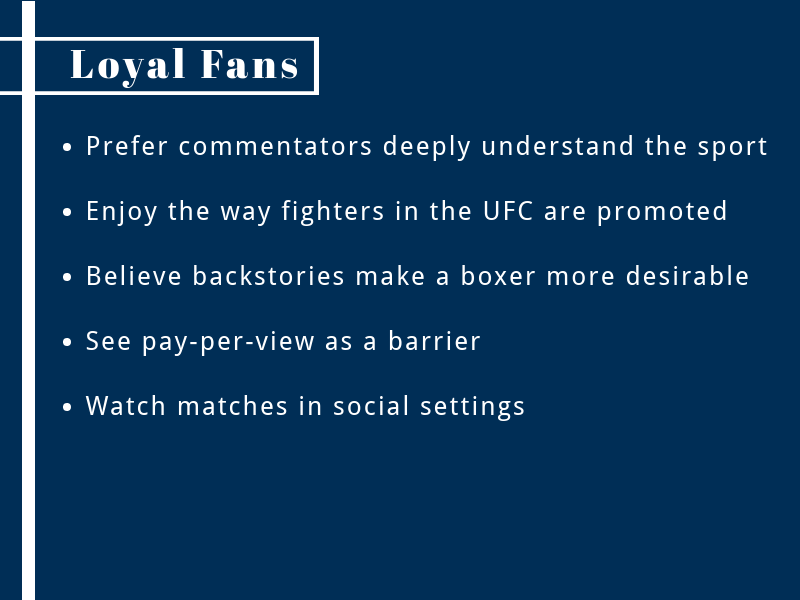 [Speaker Notes: Commentators understand the sport
Enjoy the way fighters in the UFC are promoted
Backstories make a boxer more desirable
PPV is a barrier
Watch matches in social settings]
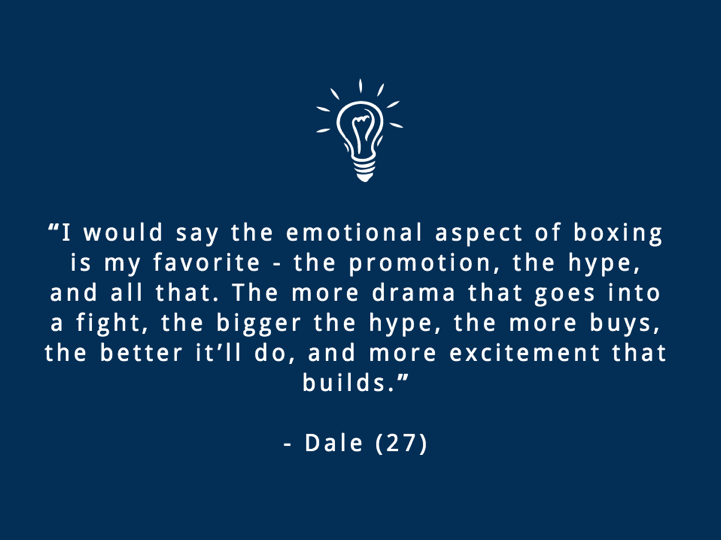 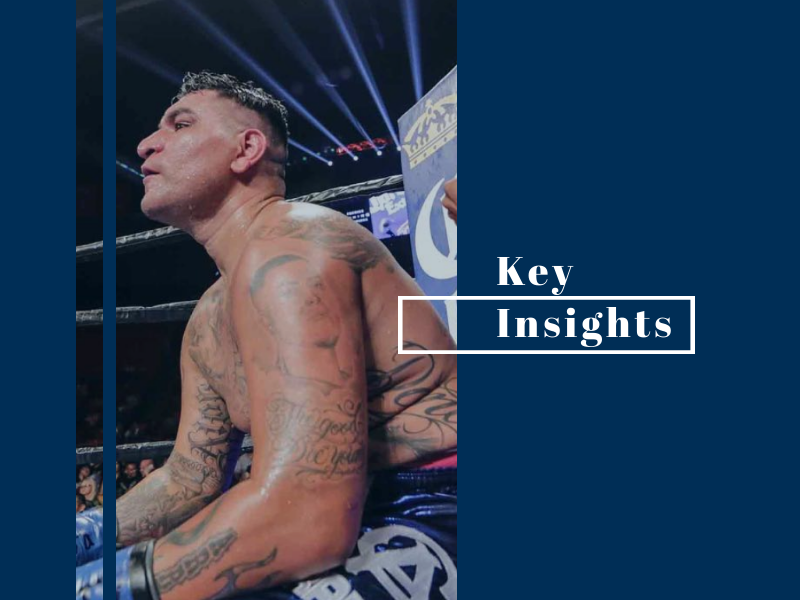 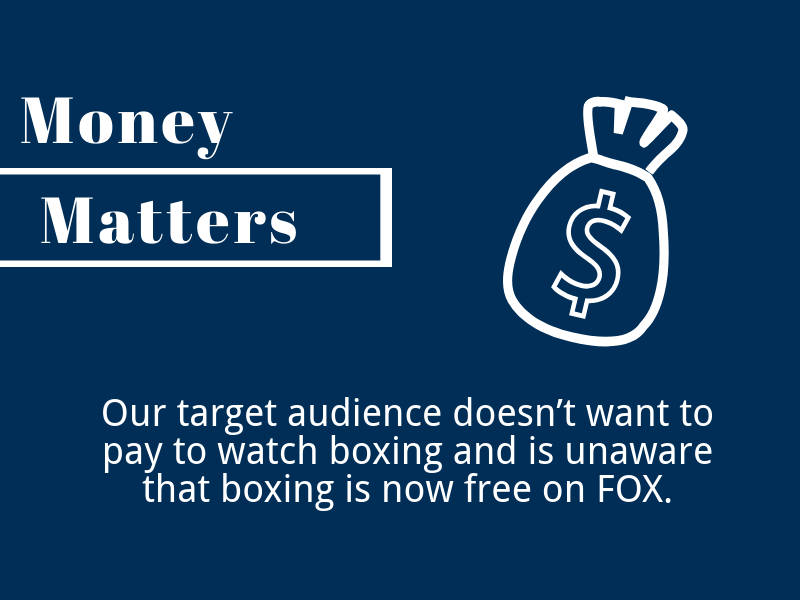 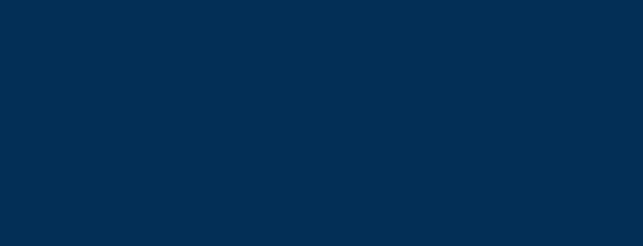 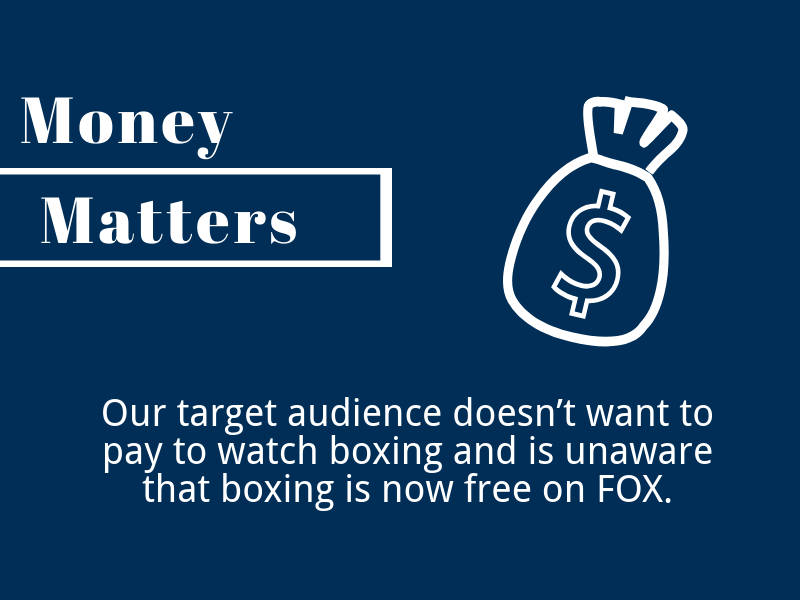 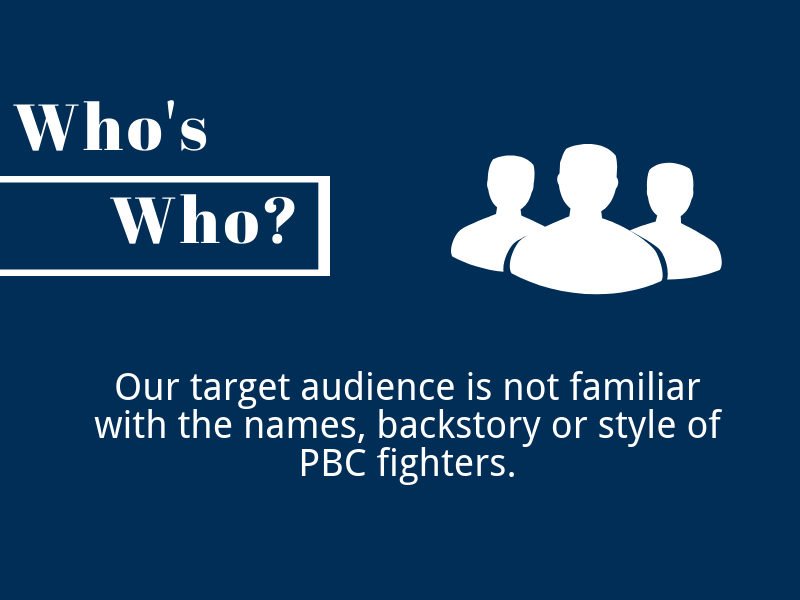 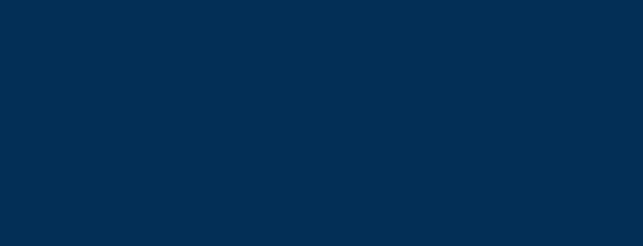 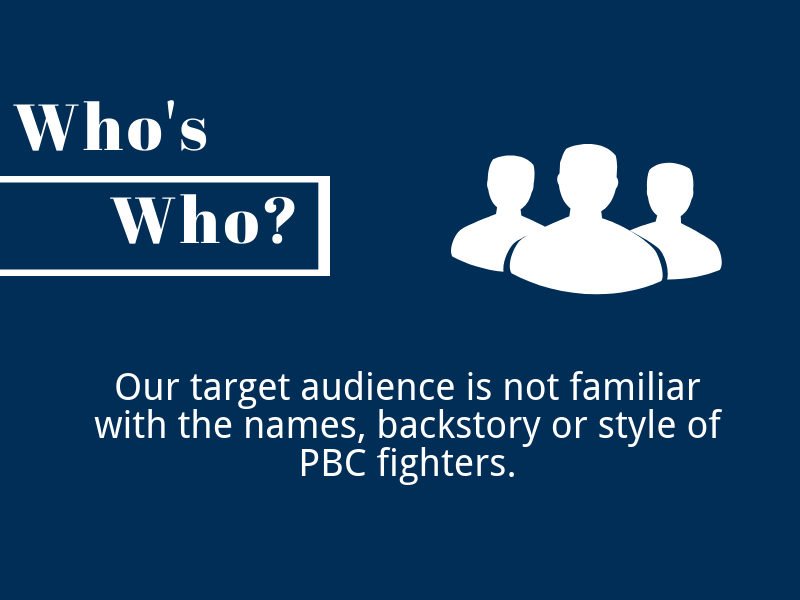 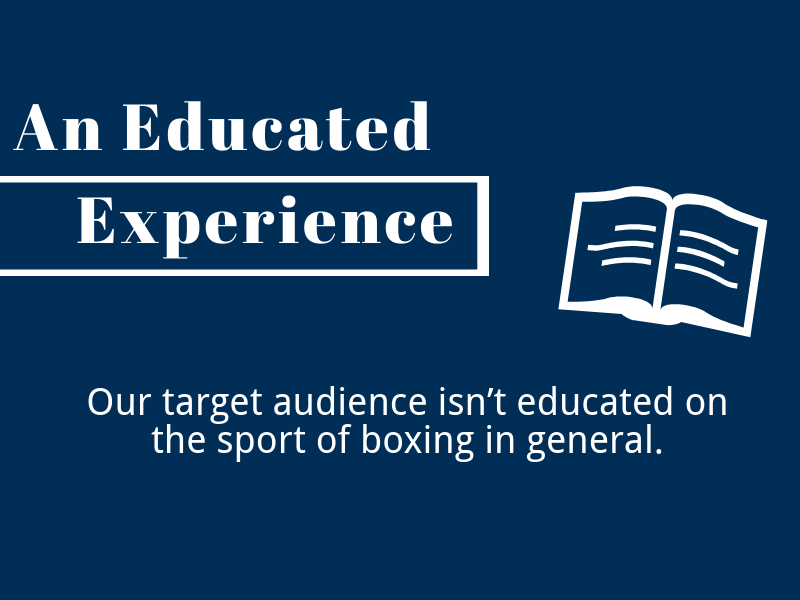 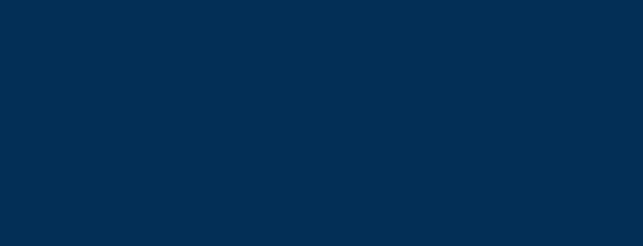 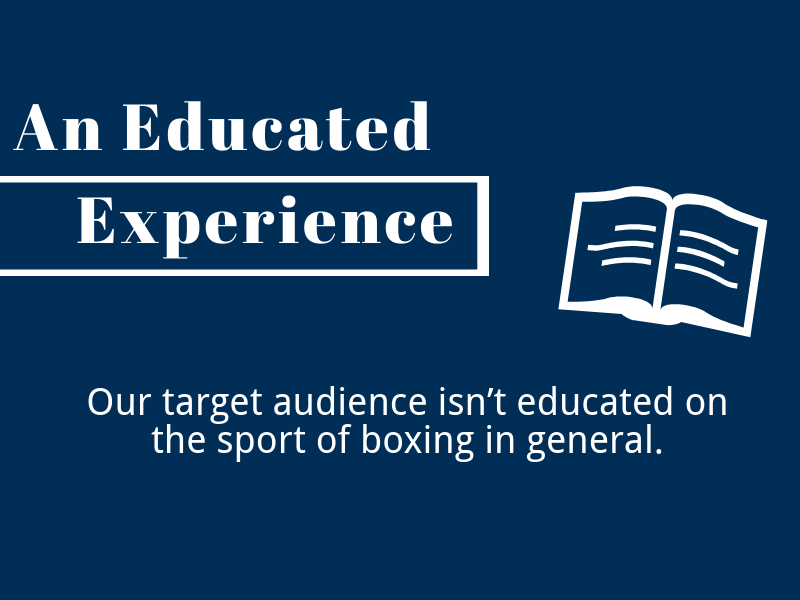 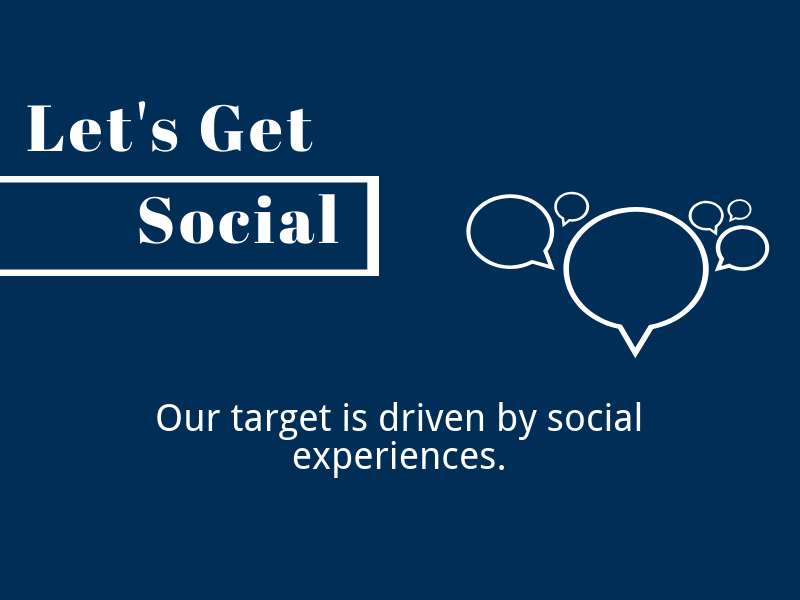 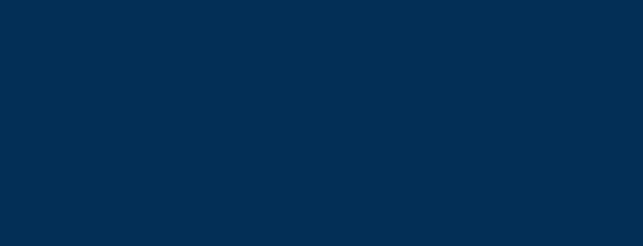 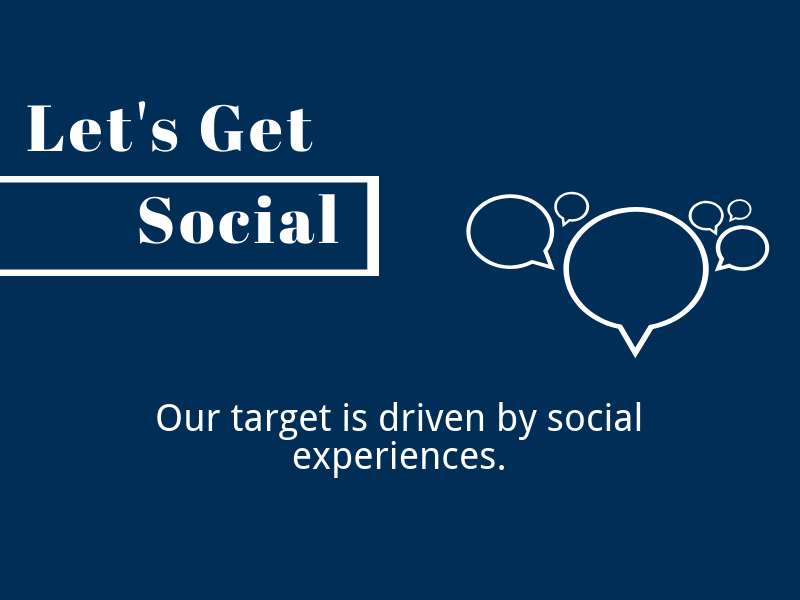 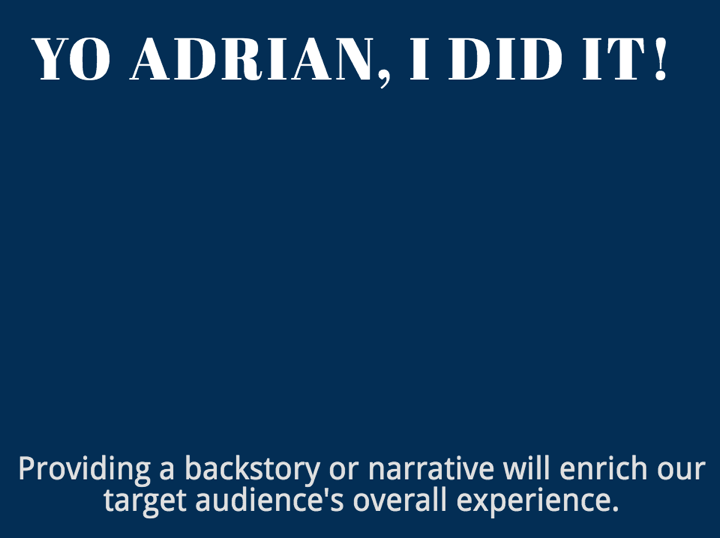 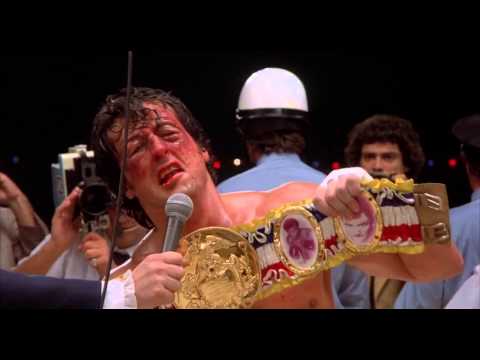 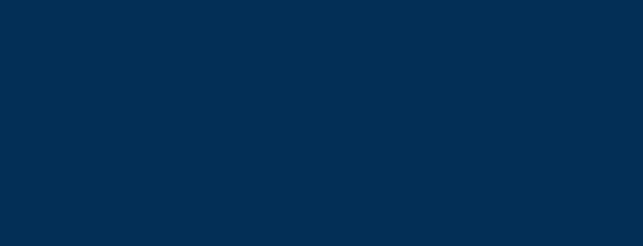 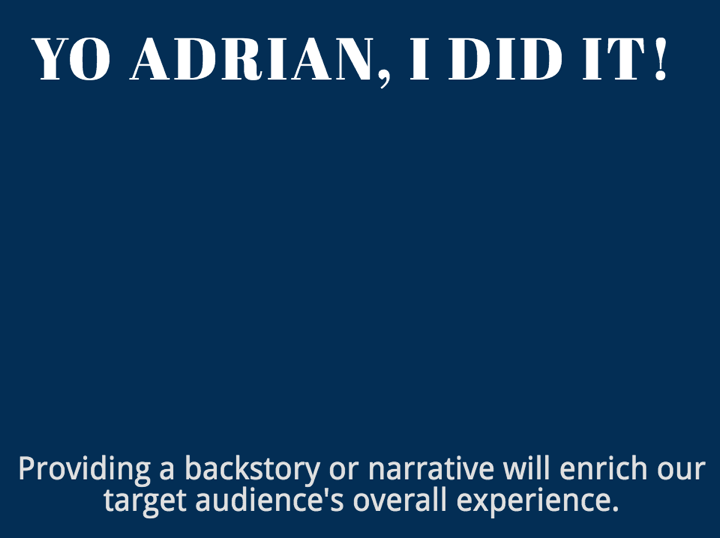 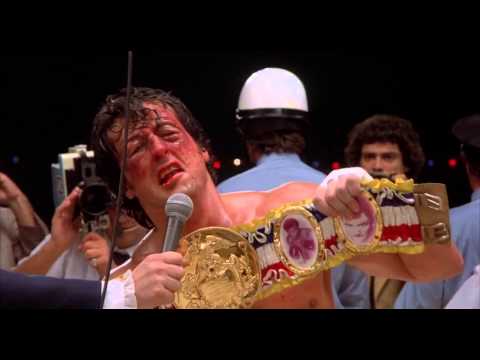 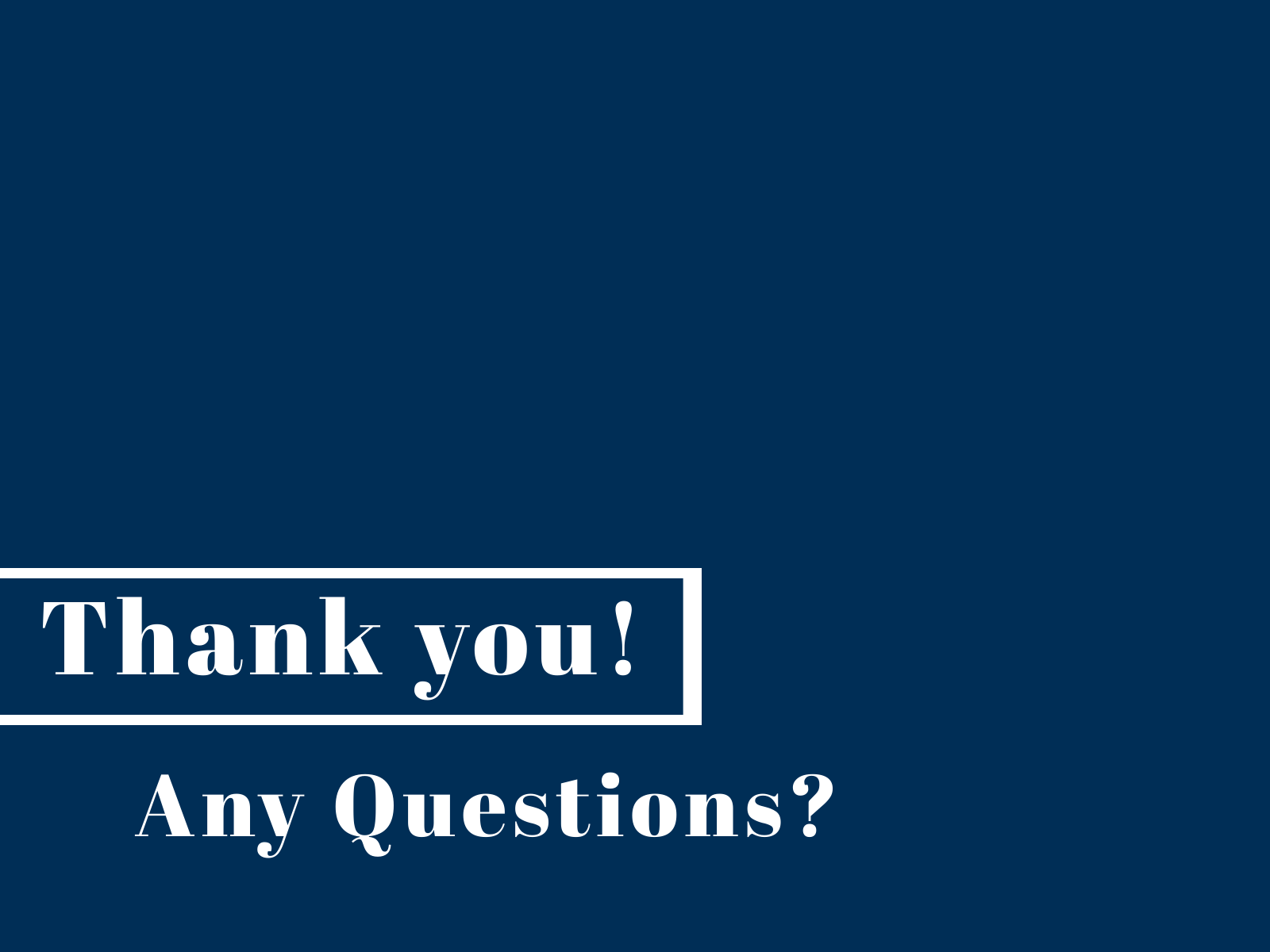 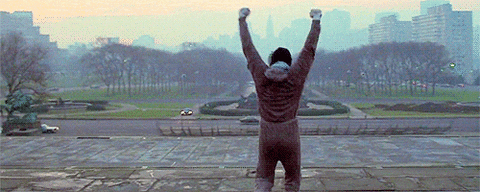